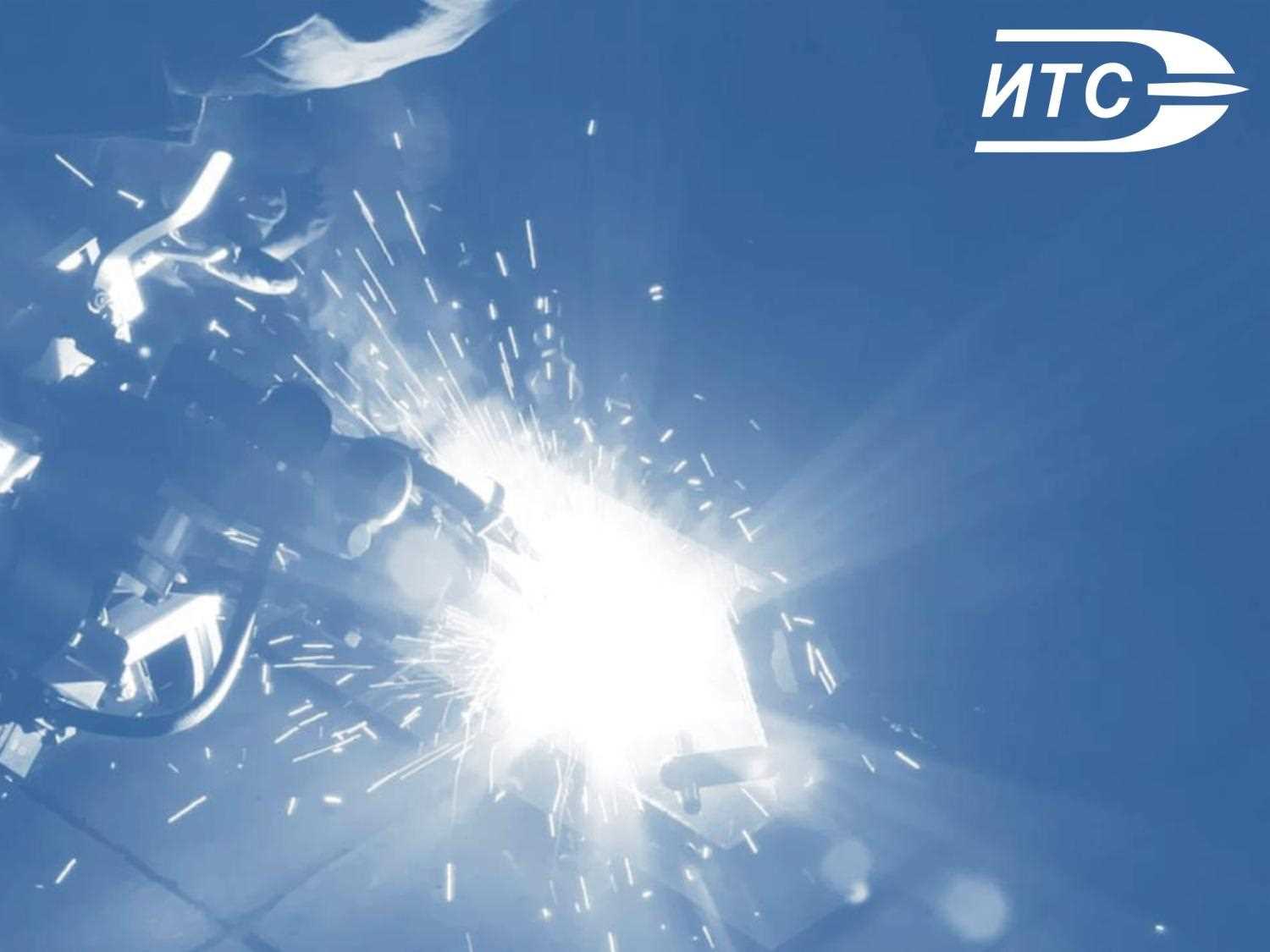 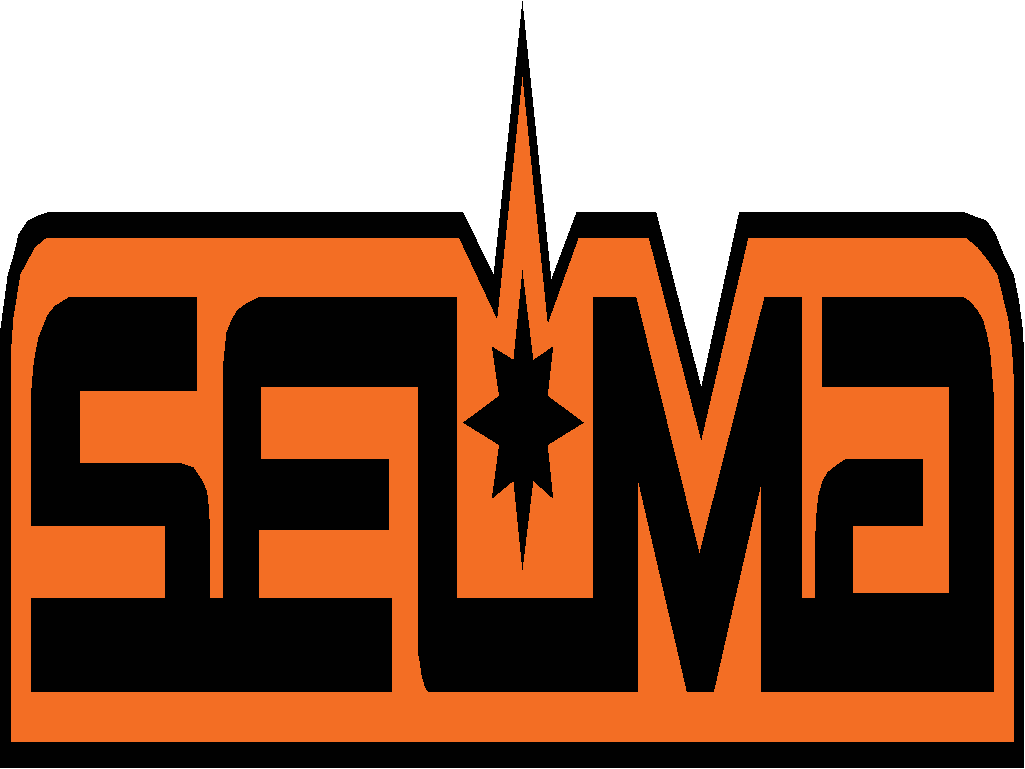 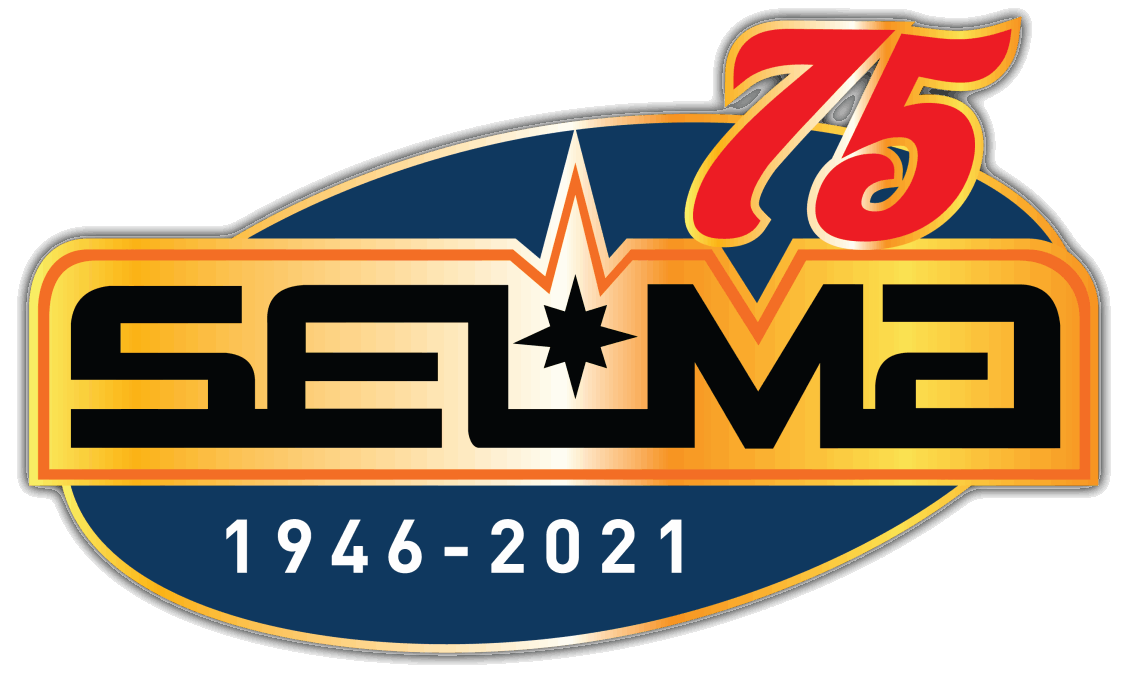 ТРИ СТРАТЕГИИ 
ТРИ НАПРАВЛЕНИЯ
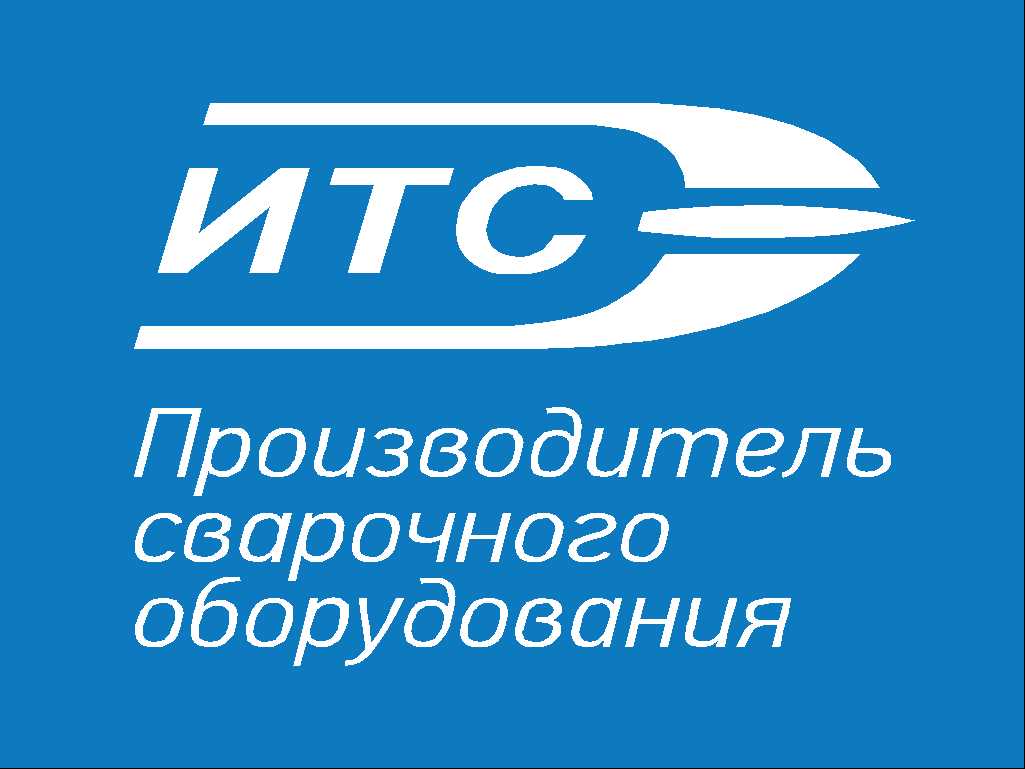 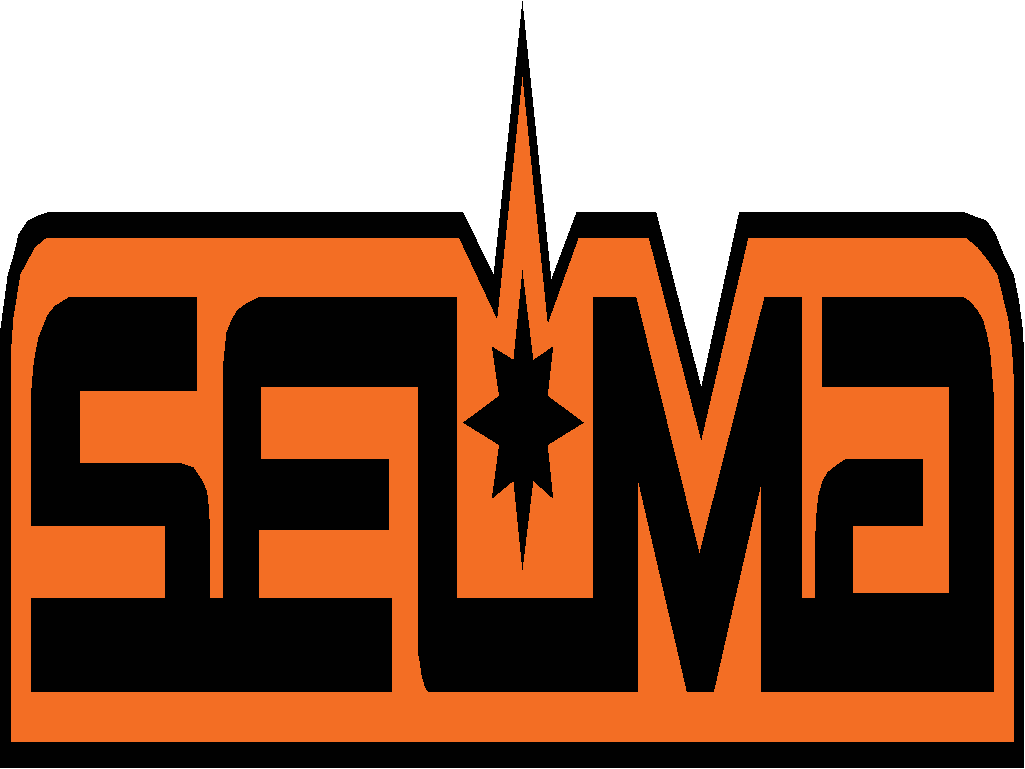 ГРУППА КОМПАНИЙ «ИТС»
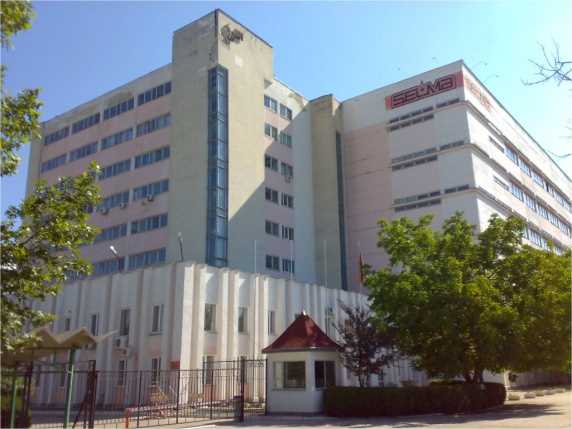 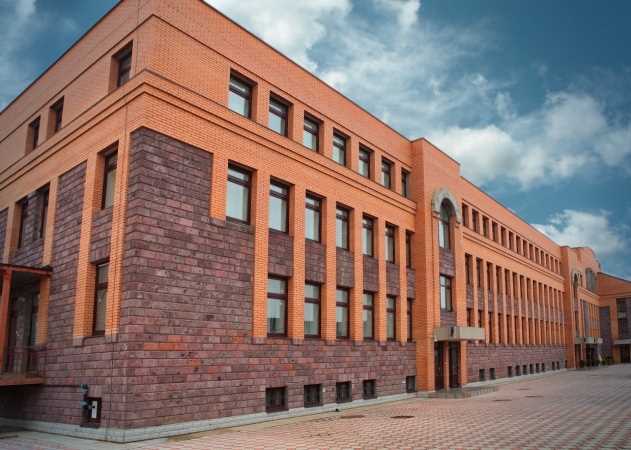 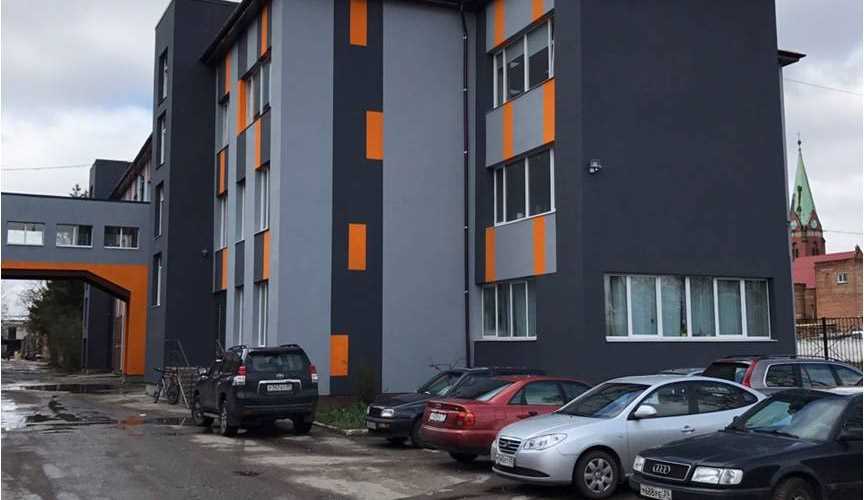 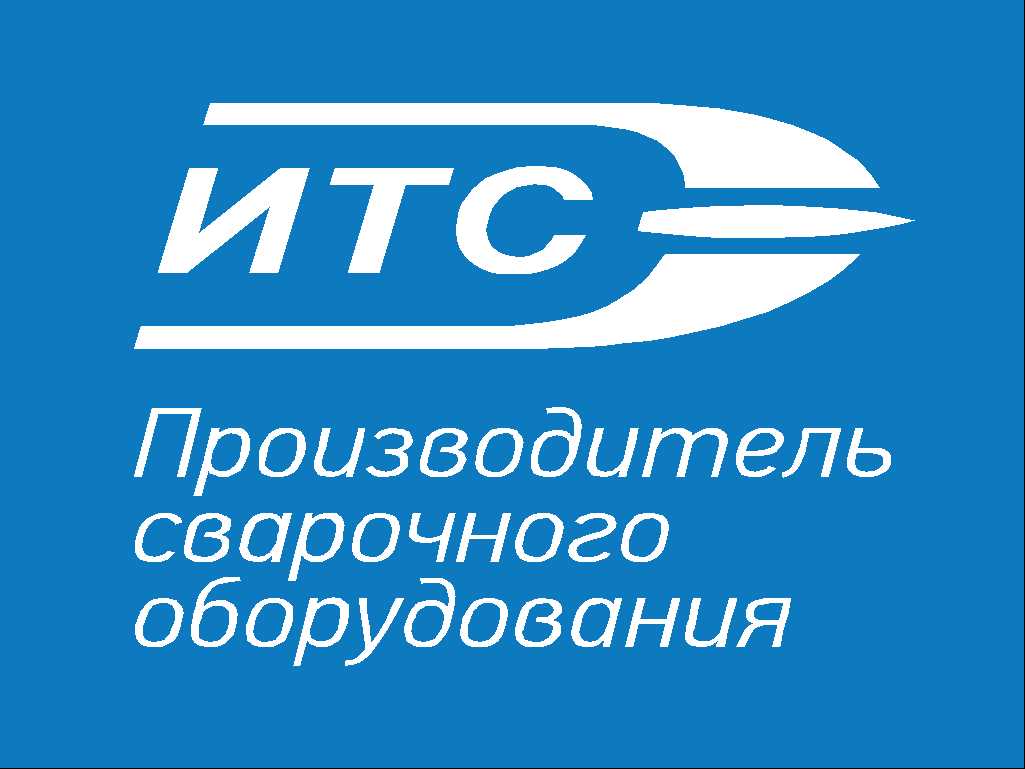 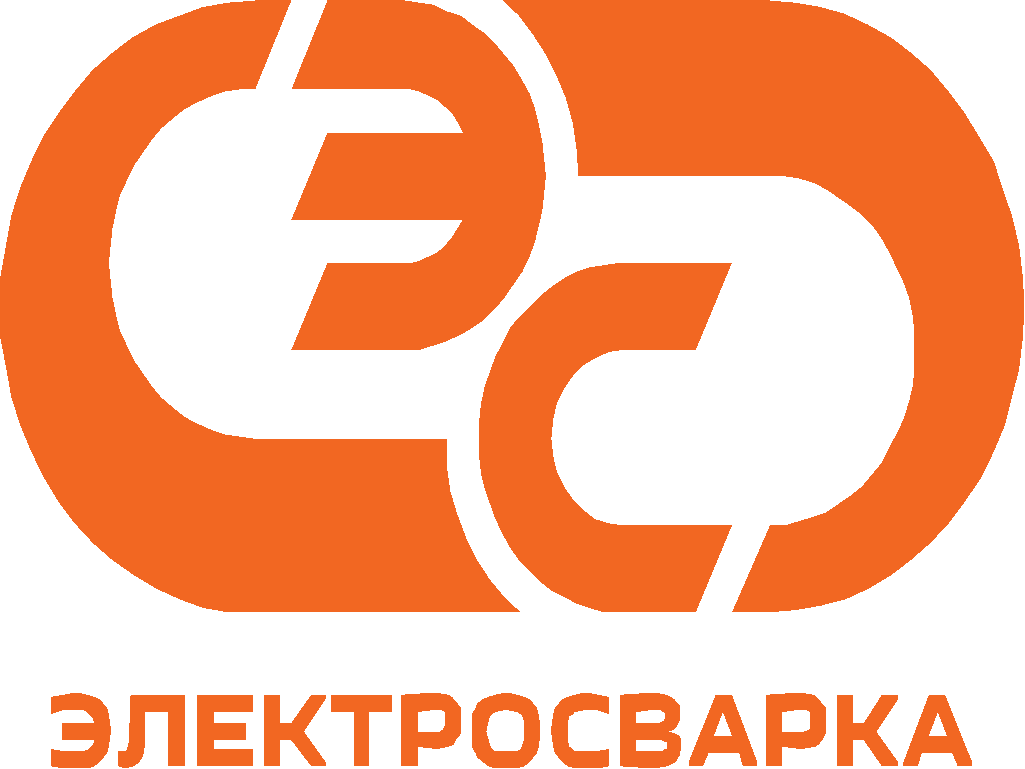 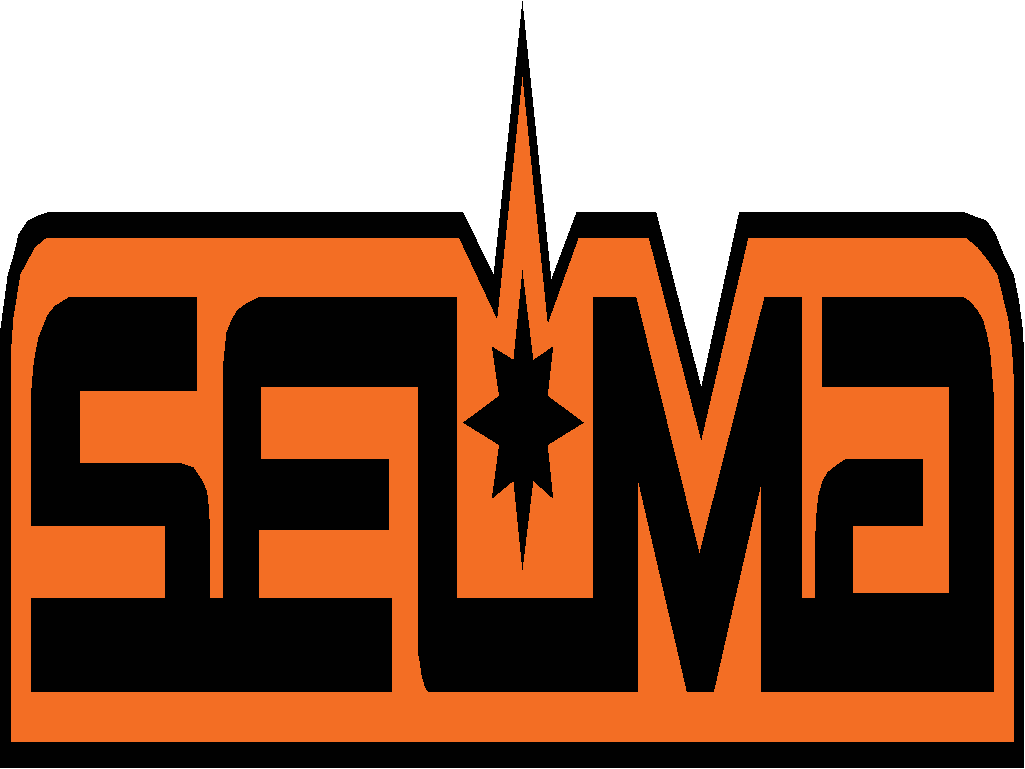 АО ЭМЗ «СЭЛМА» 
(г. Симферополь)
Специализация: Выпуск сварочных выпрямителей, установок  для аргонодуговой сварки, подающих механизмов, установок для воздушно-плазменной резки, сварочных головок и тракторов
АО НПФ «ИТС» - головной офис 
(г. Санкт-Петербург)
Специализация: Проектирование и производство нестандартной сварочной техники, автоматизация сварки, обучение специалистов,  реализация сварочного оборудования на территории России и ближнего зарубежья, сервисное обслуживание
АО «Электросварка» (ЭСВА) 
(г. Калининград)
Специализация: Выпуск многопостовых сварочных выпрямителей, сварочных трансформаторов, балластных реостатов, машин контактной сварки, порошковых сварочных проволок, средств защиты, роликовых вращателей и позиционеров, средств автоматизации и механизации производства.
◄ТРИ НАПРАВЛЕНИЯ          ●          АО НПФ «ИТС»          ●          ТРИ СТРАТЕГИИ ►
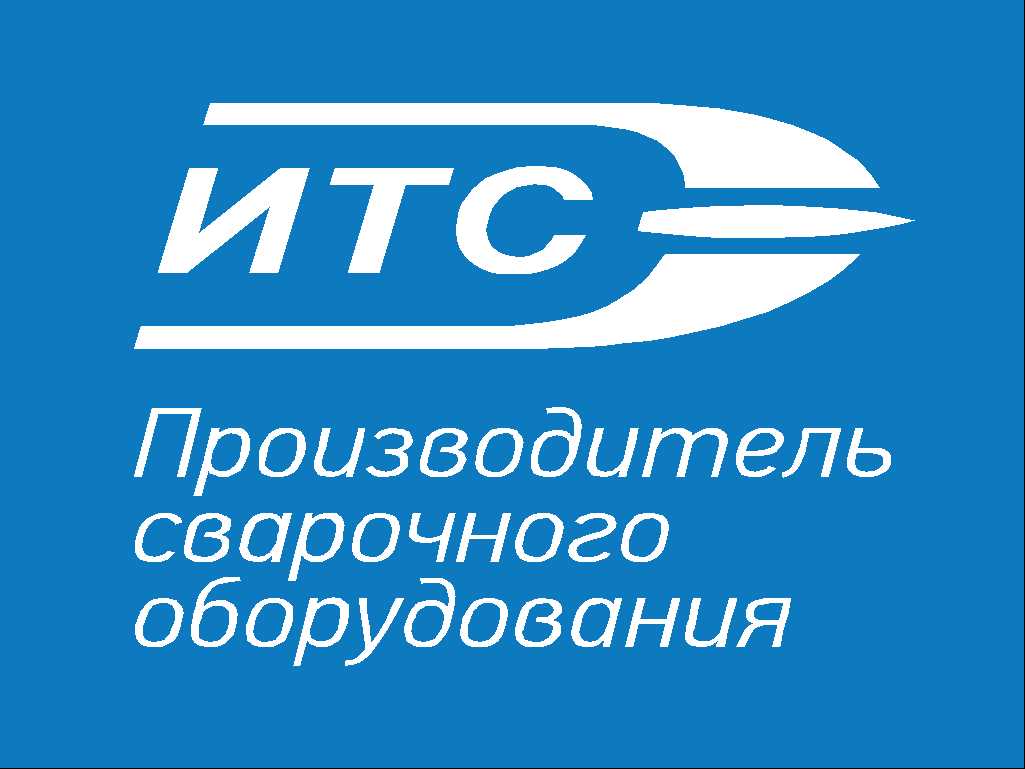 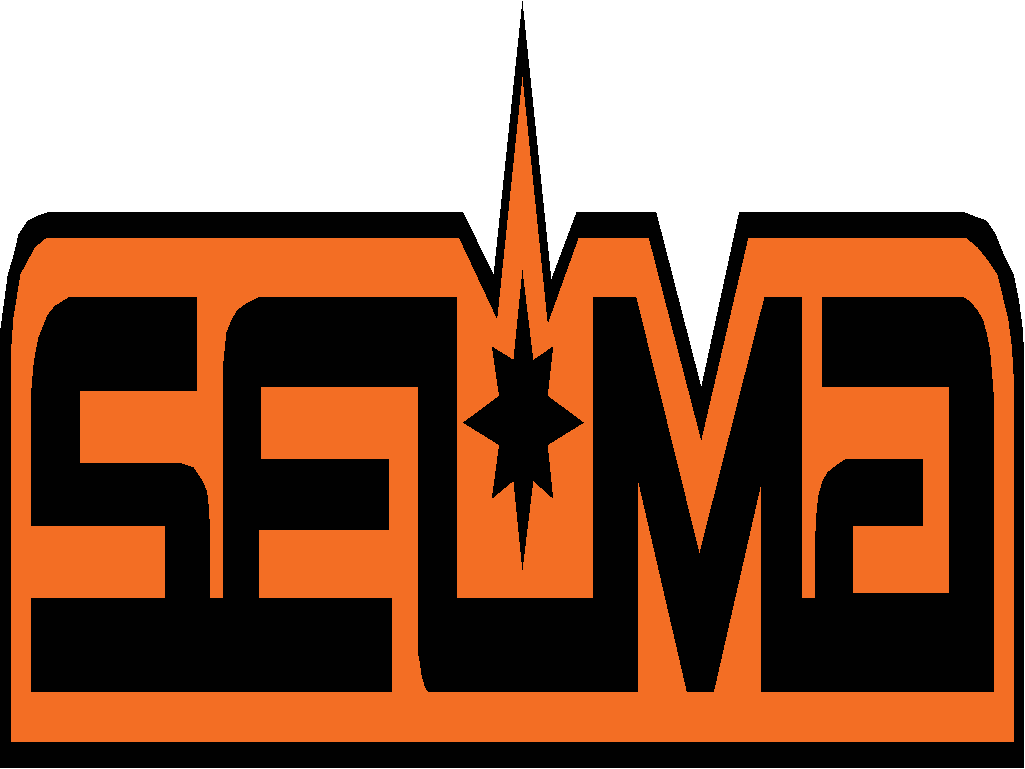 ПРИСУТСВИЕ
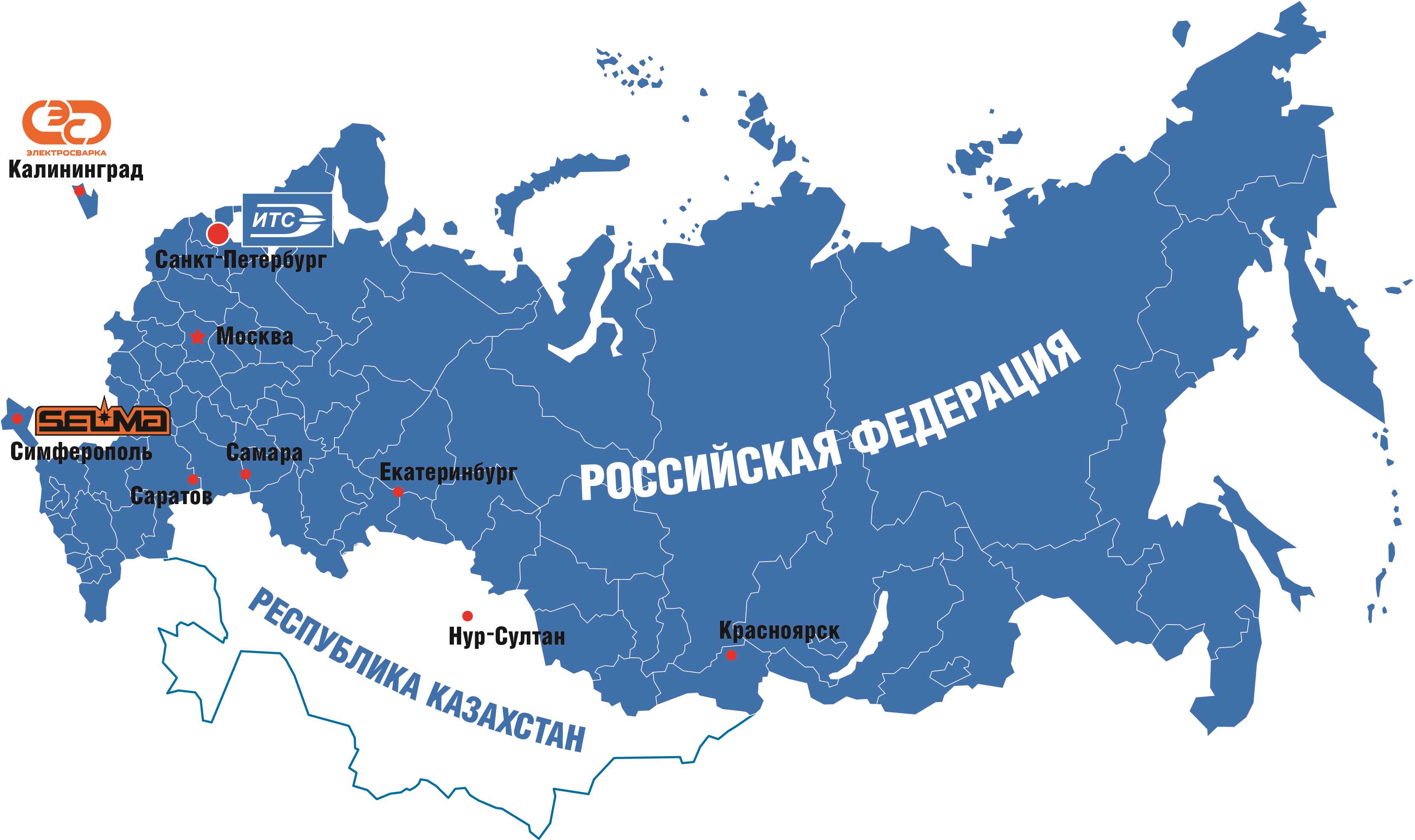 ◄ТРИ НАПРАВЛЕНИЯ          ●          АО ЭМЗ «ФИРМА СЭЛМА» ●          ТРИ СТРАТЕГИИ ►
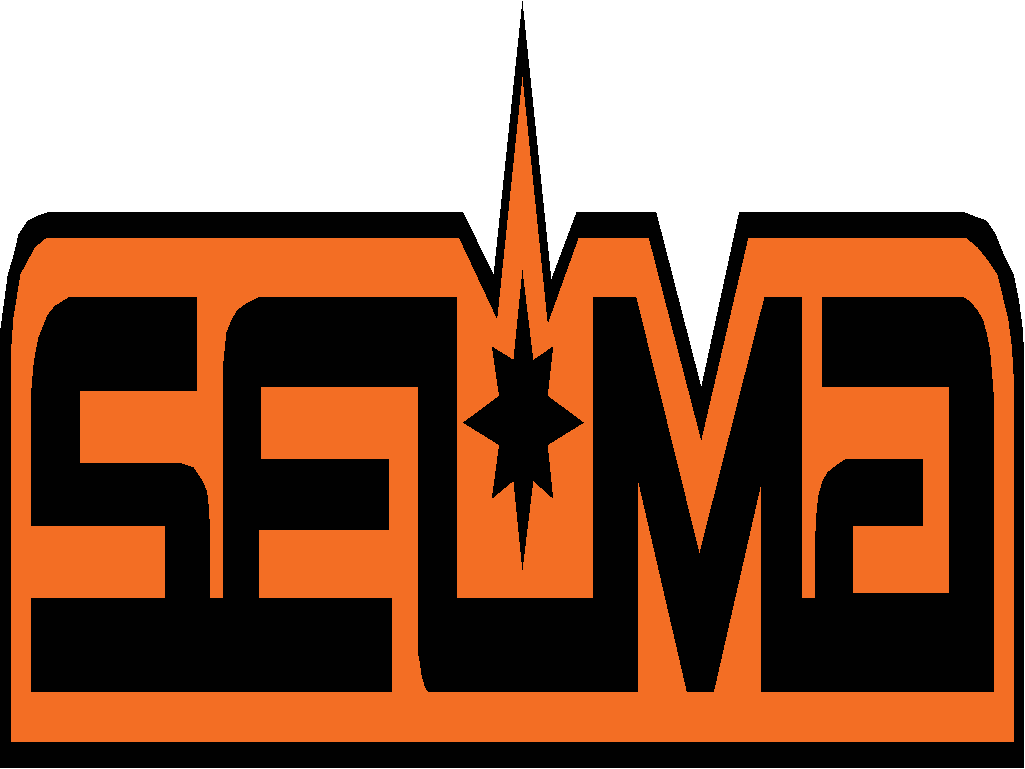 ЗОНЫ АКТИВНОСТИ
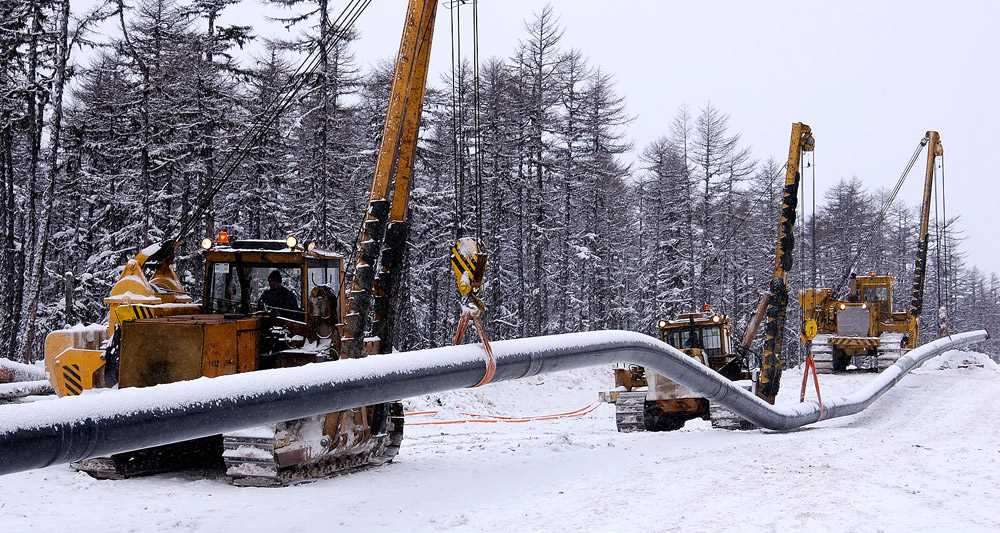 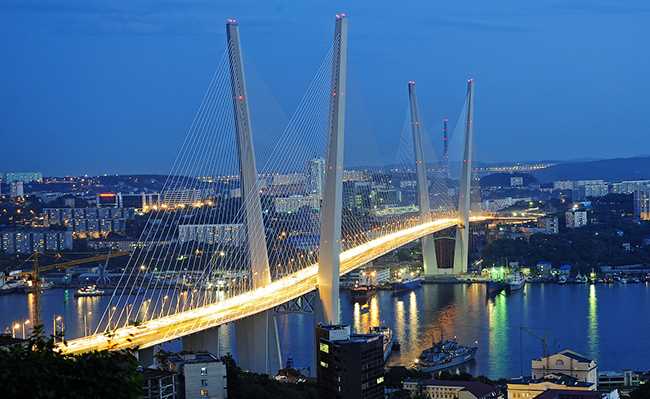 ◄ТРИ НАПРАВЛЕНИЯ          ● АО ЭМЗ «ФИРМА СЭЛМА ●          ТРИ СТРАТЕГИИ ►
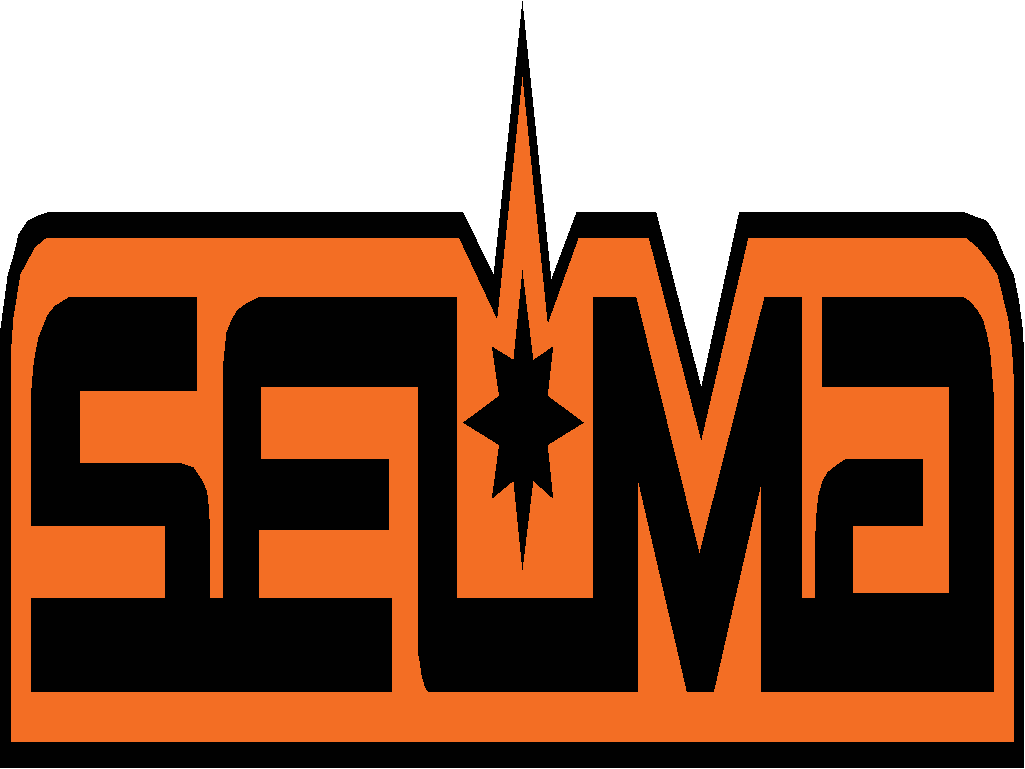 СОБСТВЕННОЕ ПРОИЗВОДСТВО
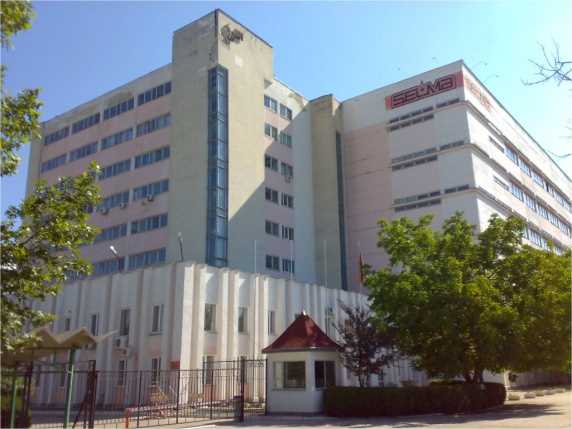 ◄ РОССИЙСКОЕ ПРОИЗВОДСТВО      (оборудование, технологии, расходные материалы)
◄ ОТСУТСТВИЕ ПОСРЕДНИКОВ      (АО НПФ «ИТС» имеет собственные представительства в регионах РФ)
◄ ГАРАНТИЙНЫЕ ОБЯЗАТЕЛЬСТВА, ОБУЧЕНИЕ ПЕРСОНАЛА
◄ ЭКОНОМИЯ СРЕДСТВ ЗАКАЗЧИКА
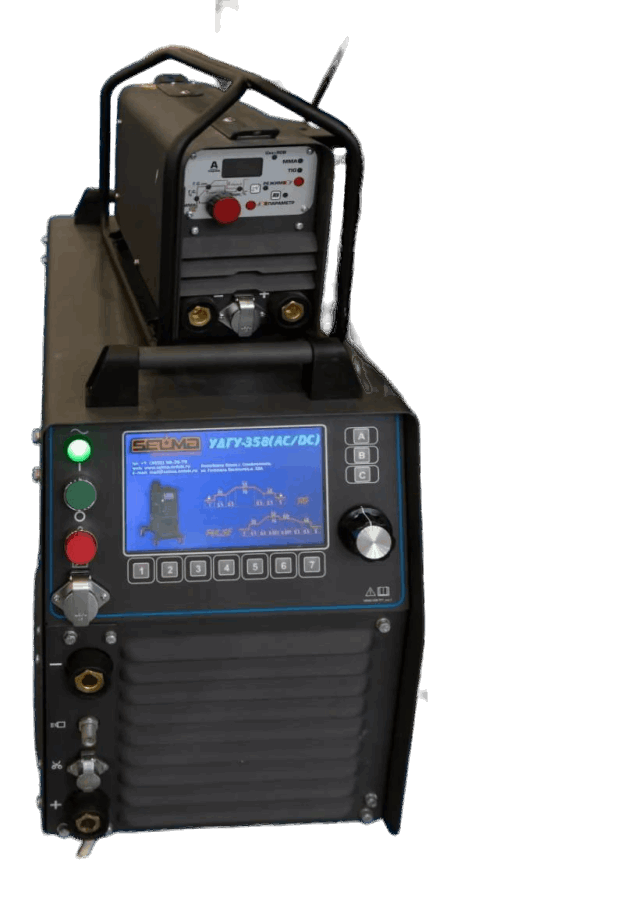 ПРОСТОТА 
В ЭКСПЛУАТАЦИИ
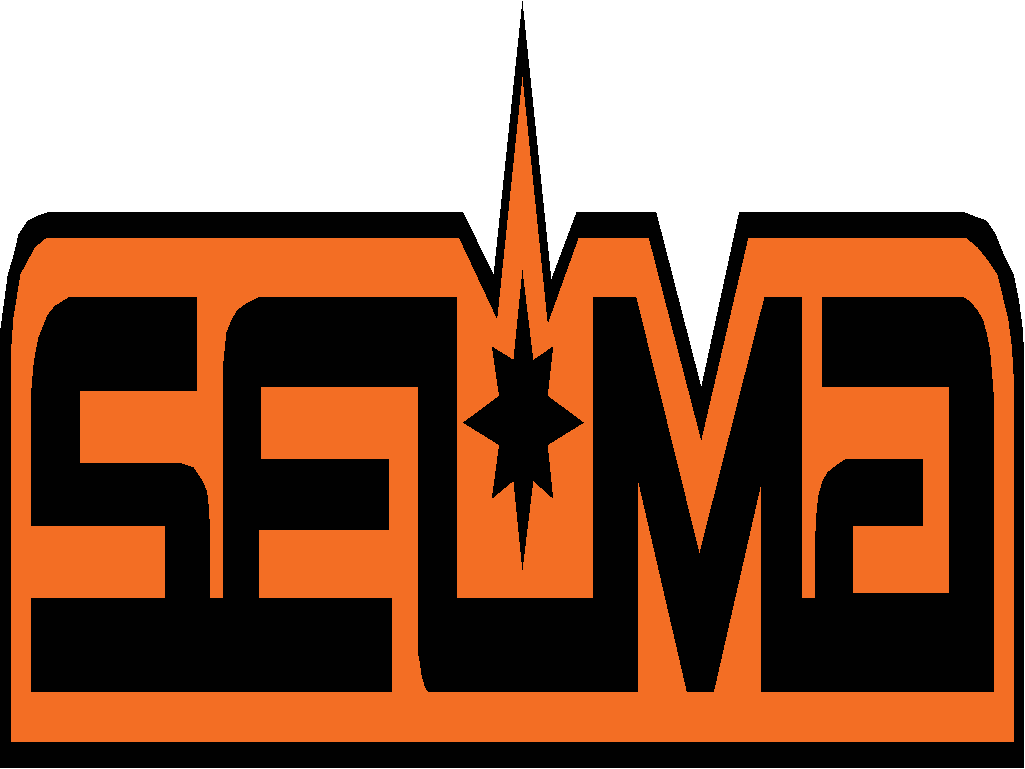 ИНВЕРТОРНЫЕ СВАРОЧНЫЕ ИСТОЧНИКИ
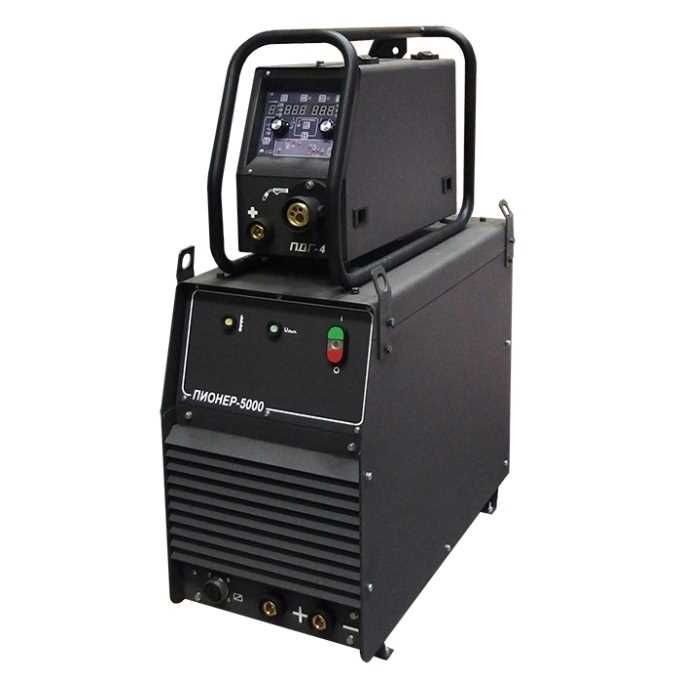 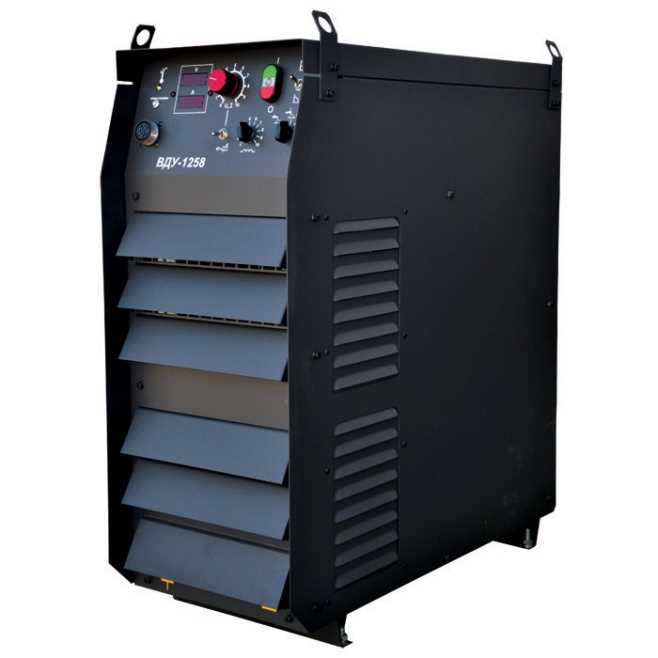 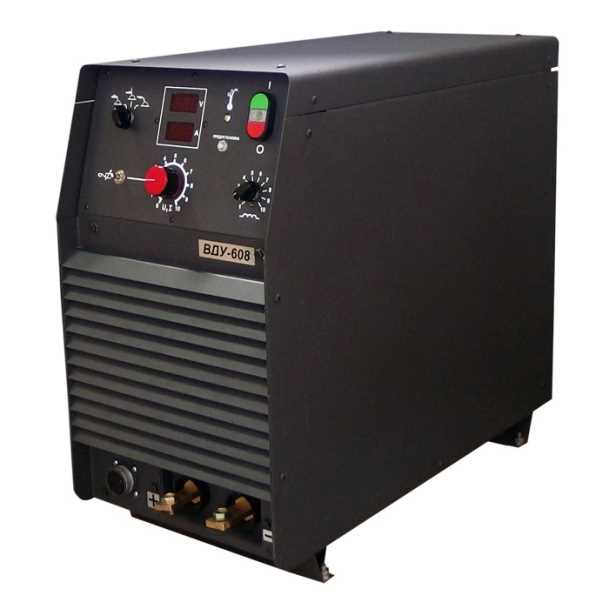 Универсальная линейка под любые потребности Заказчика.
  Охватывает все основные виды сварки (SAW, МИГ/МАГ, ТИГ-DC, ММА ), а так же строжку угольным электродом.
  Низкое энергопотребление, малый вес и габаритные размеры по сравнению с трансформаторными сварочными источниками.
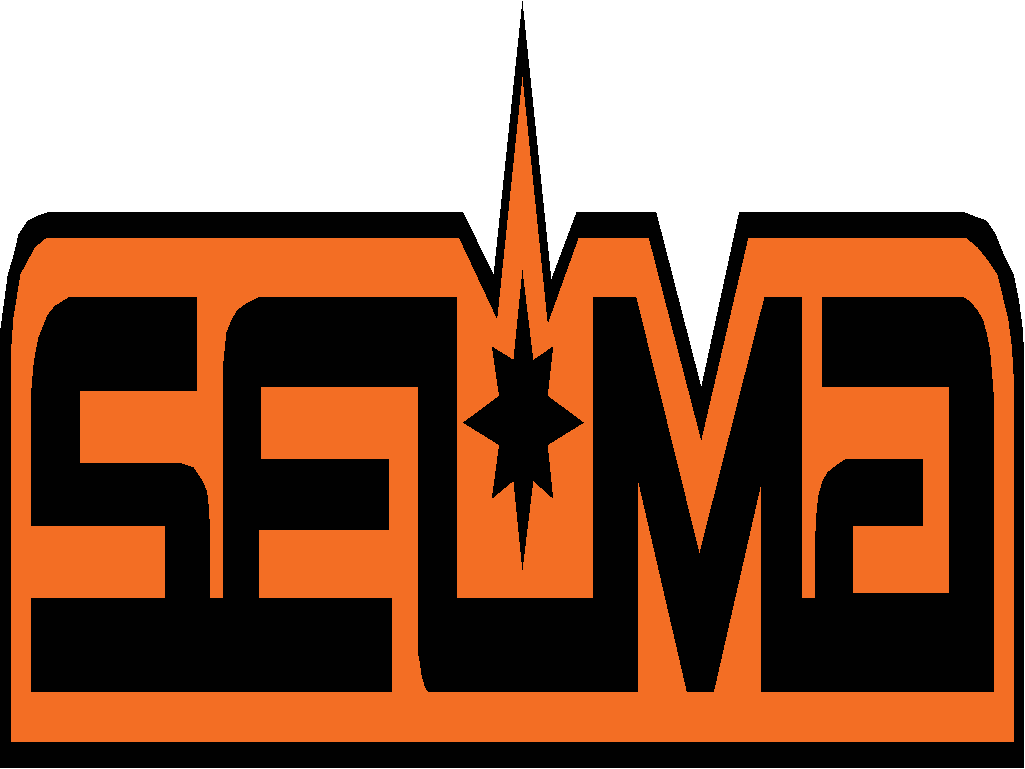 ИНВЕРТОРНЫЕ СВАРОЧНЫЕ ИСТОЧНИКИ
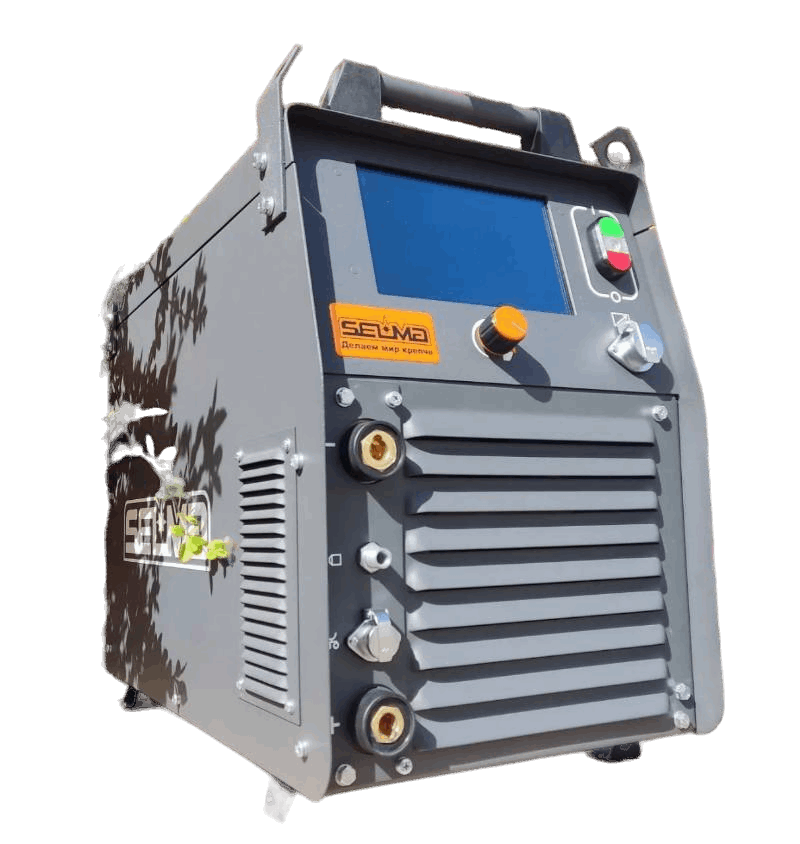 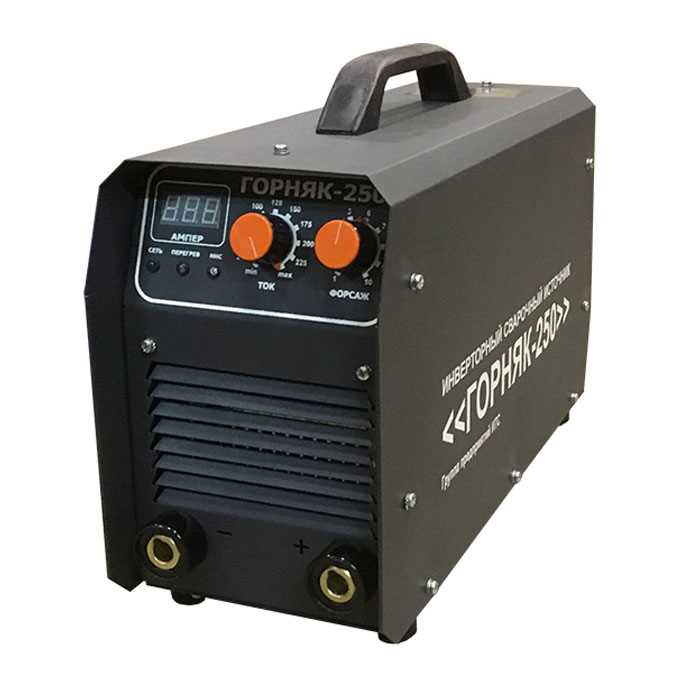 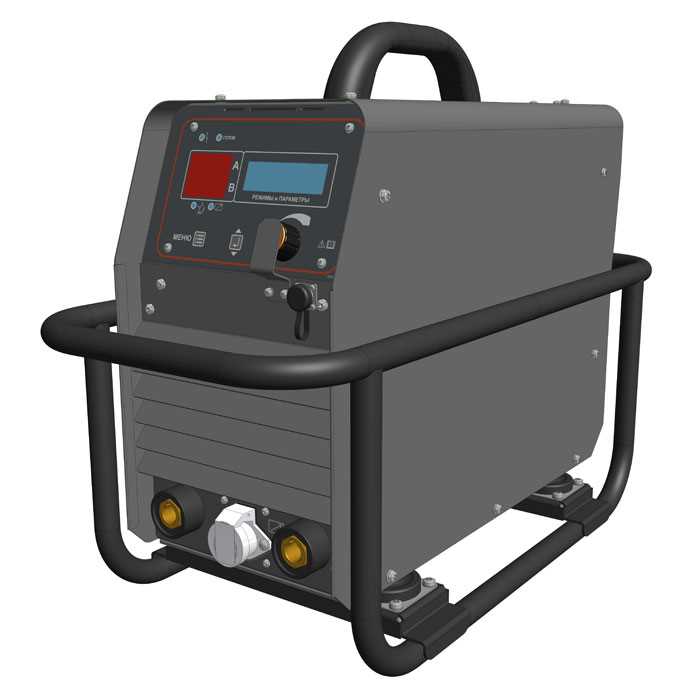 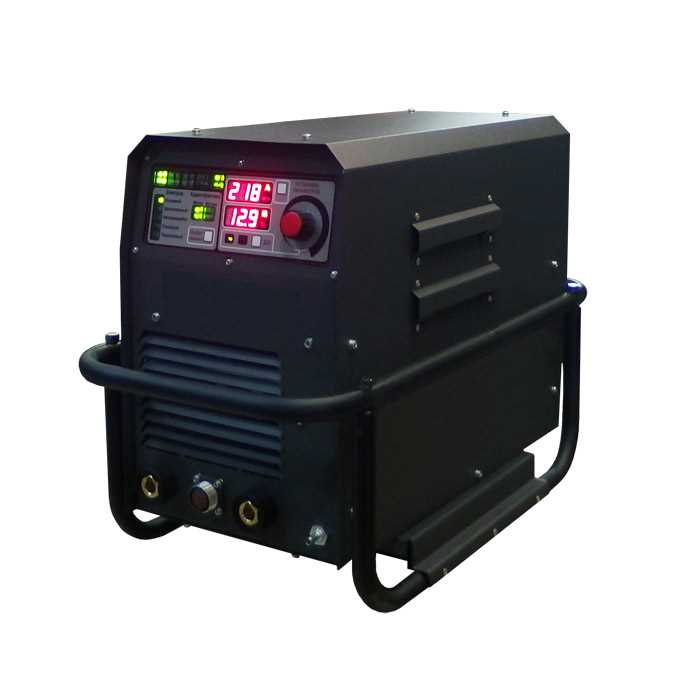 Универсальная линейка под любые потребности Заказчика.
  Охватывает все основные виды сварки (МИГ/МАГ, ТИГ, ММА ).
  Низкое энергопотребление, малый вес и габаритные размеры по сравнению с трансформаторными сварочными источниками.
  Запатентованная (патент №2362658) конструкция аппарата - разделение на «чистую» и «грязную» - низковольтную зоны.
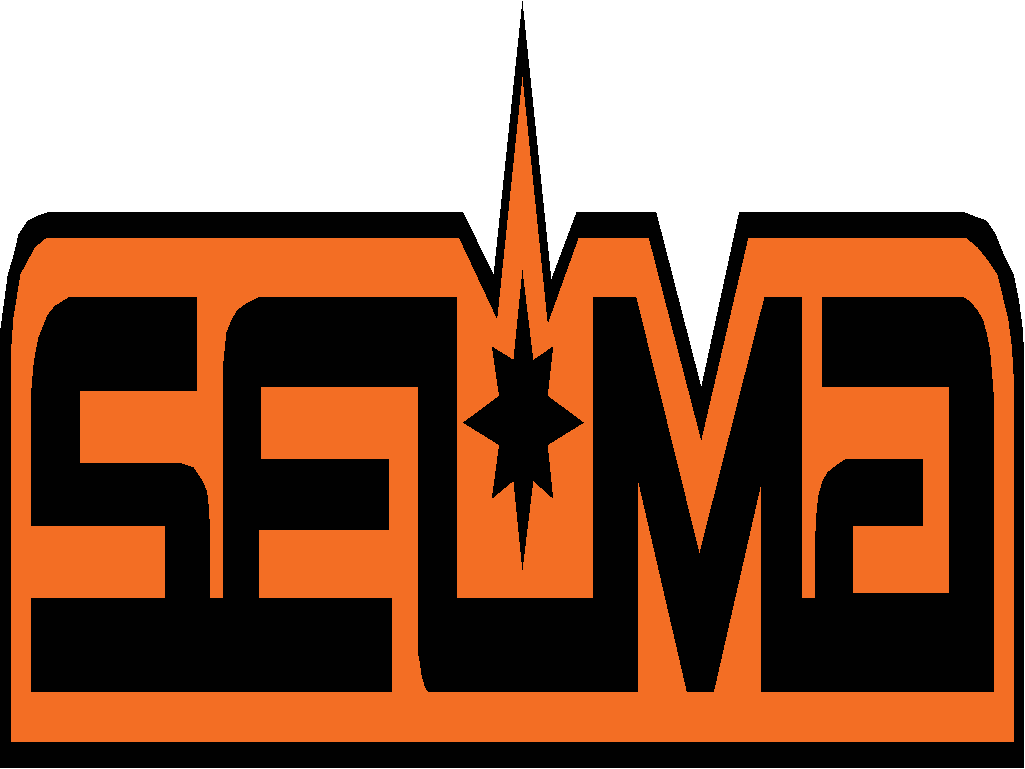 Сварочные комплекты
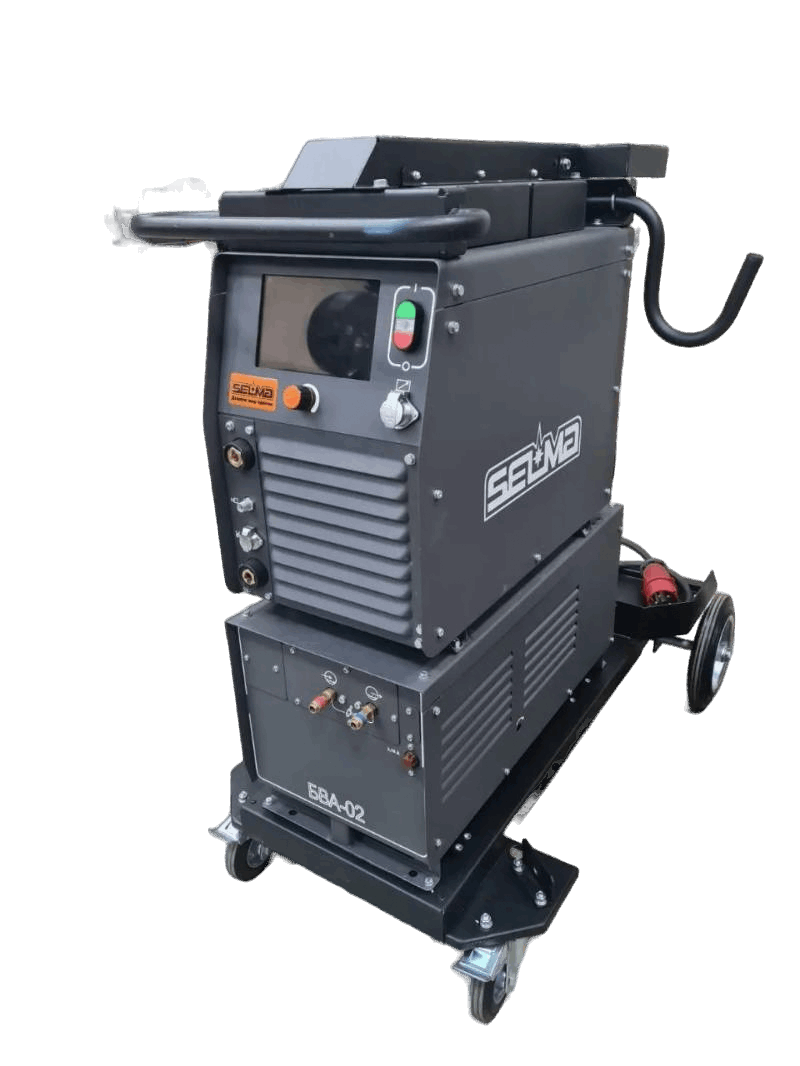 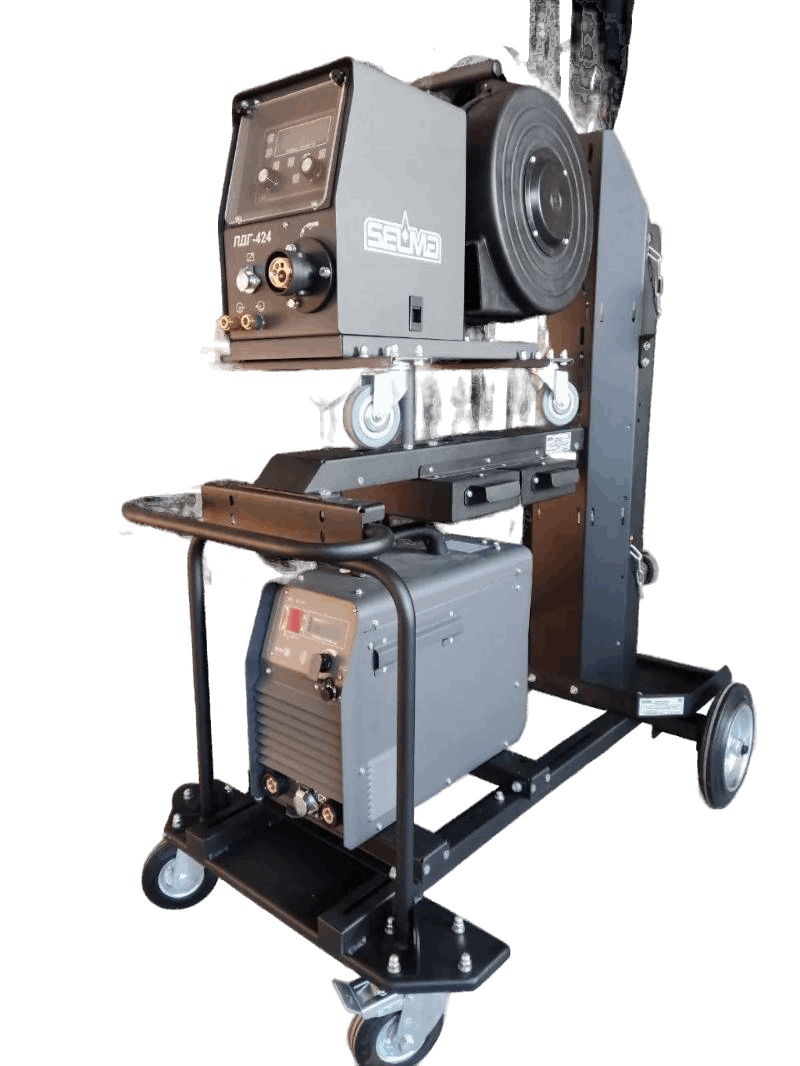 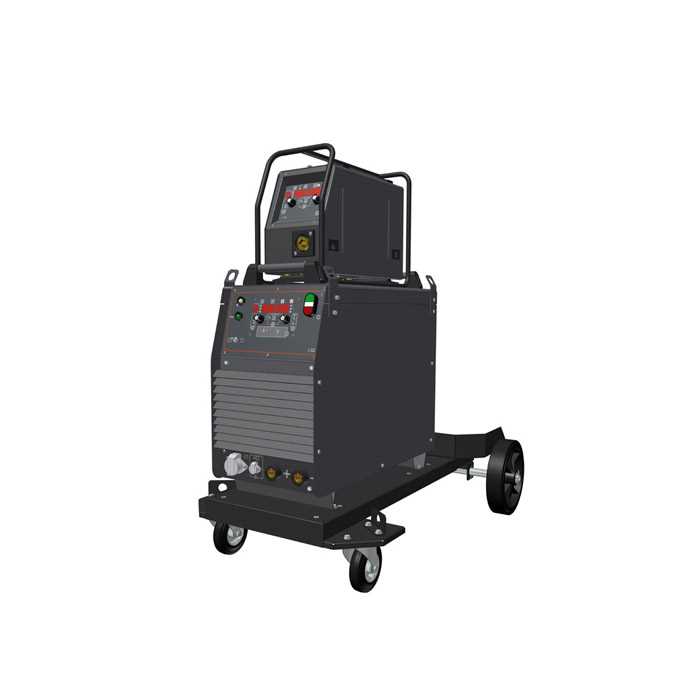 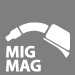 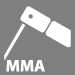 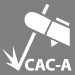 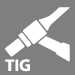 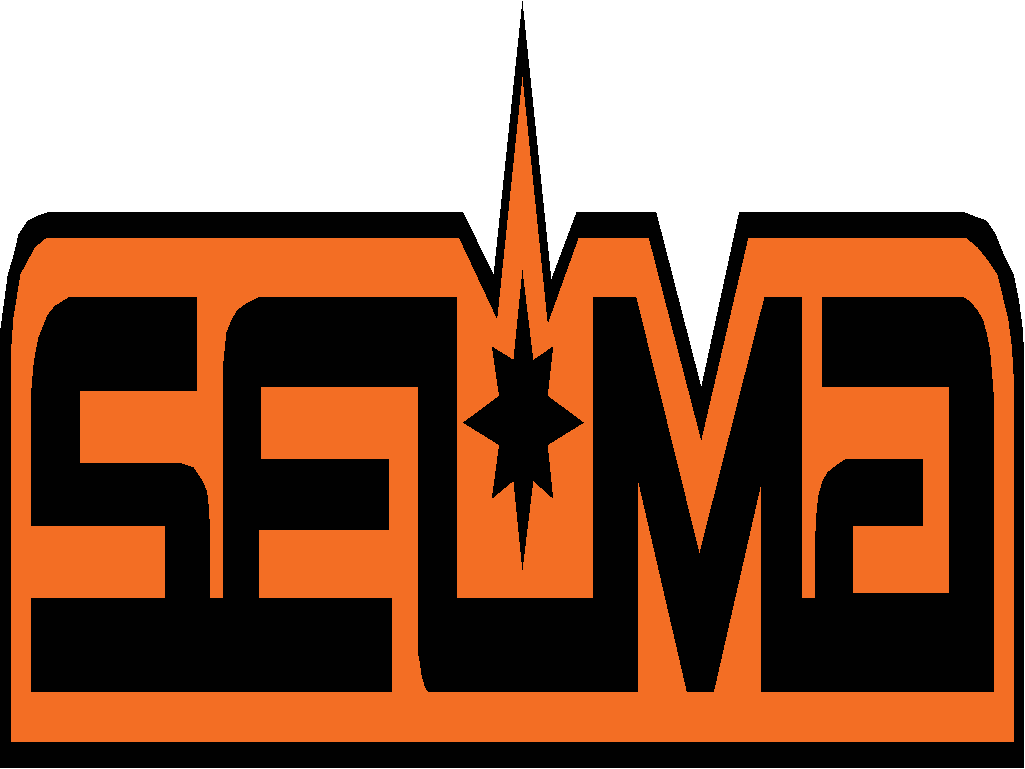 СВАРОЧНЫЕ  ТРАКТОРЫ
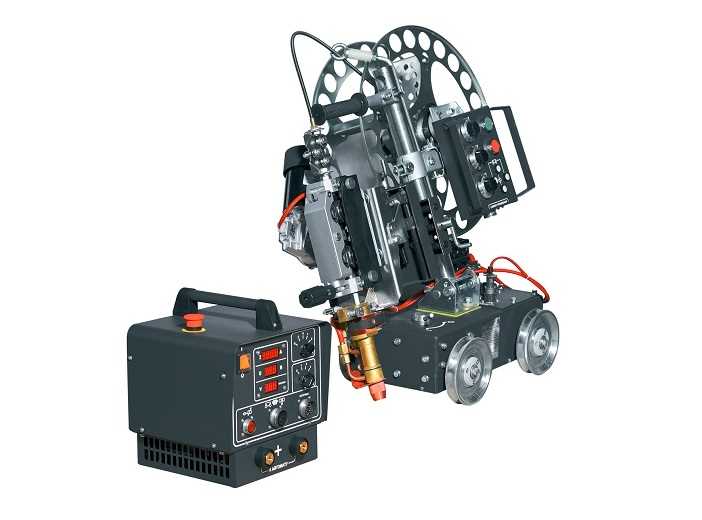 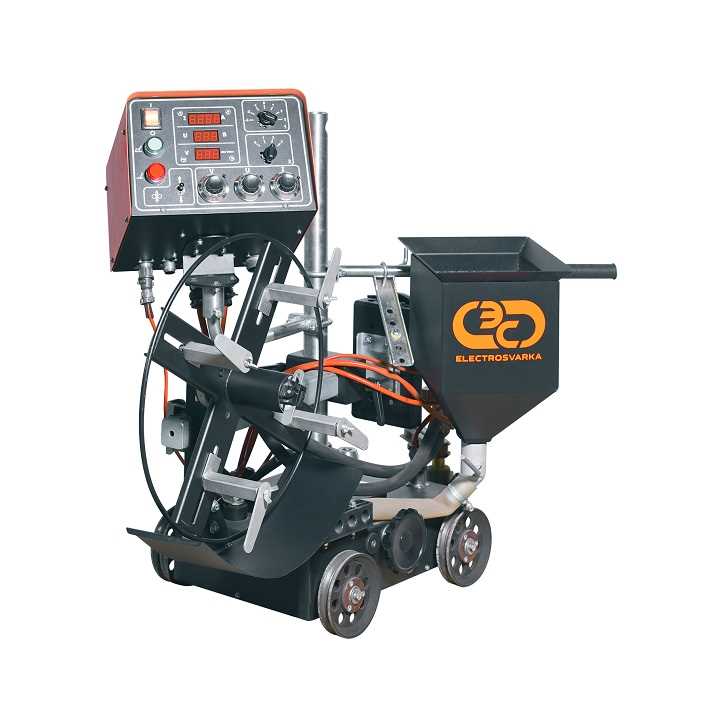 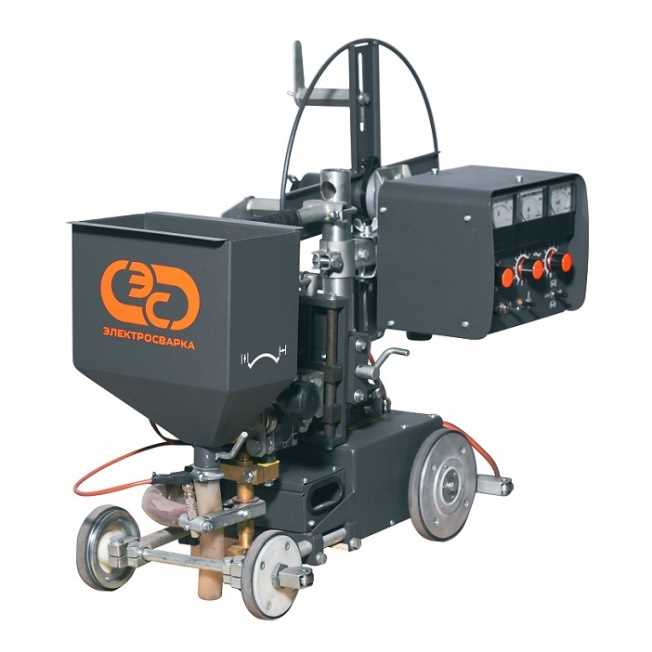 решение множества задач - широкий выбор опций;
  исполнения (комплектация) для основных видов сварки;
  возможность использования проволок широкого диапазона      диаметров за счёт различных насадок;
  комплект для сварки расщеплённой дугой;
  выбор блоков управления (исключение ТСФ 101)
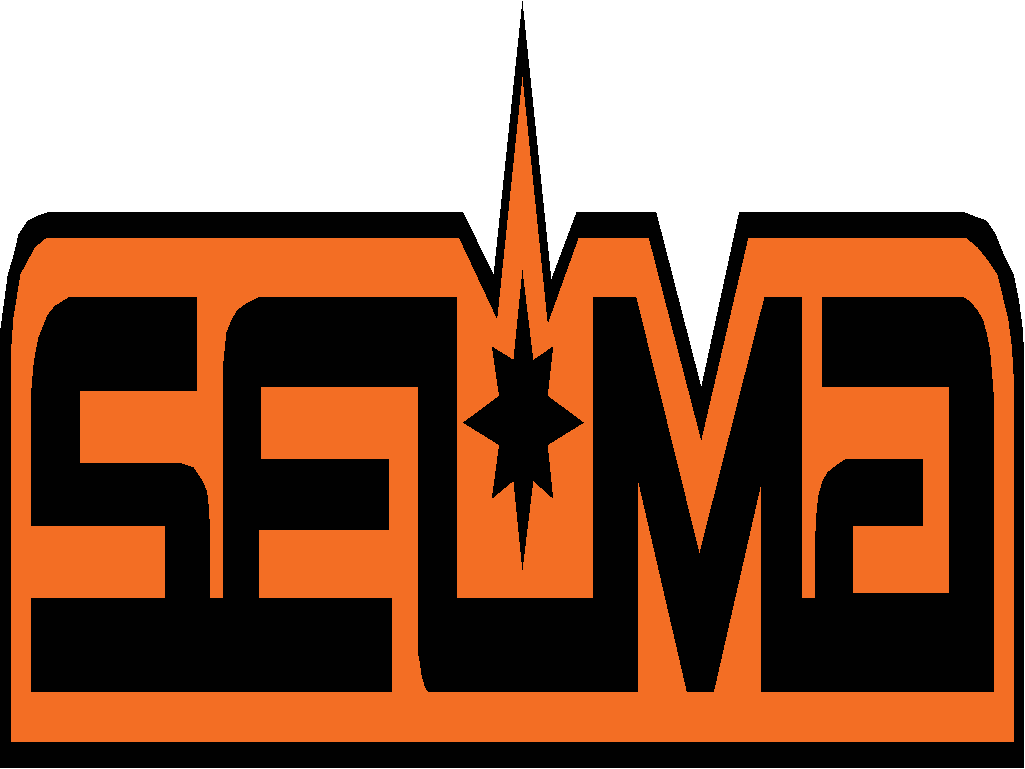 КОМПЛЕКС ДЛЯ АВТОМАТИЧЕСКОЙ СВАРКИ «ВОСХОД»
Комплекс «ВОСХОД» прост в эксплуатации. Опытный сварщик может быть обучен работе с системой в течение 1-2 дней.

Аттестован по требованиям НАКС.
Использование: нефтегазовый комплекс, мостостроение, судостроение.
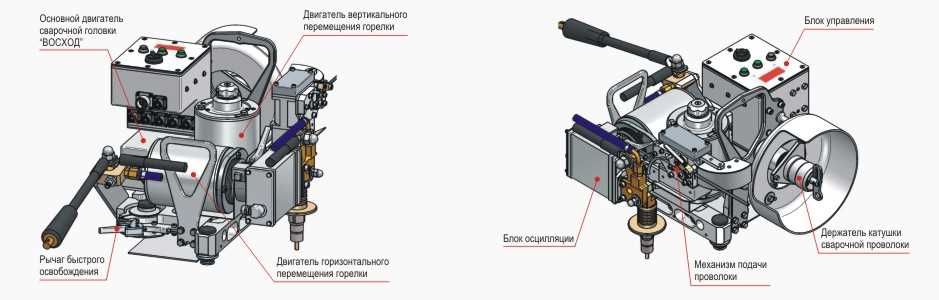 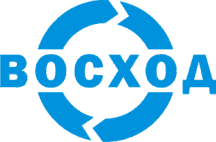 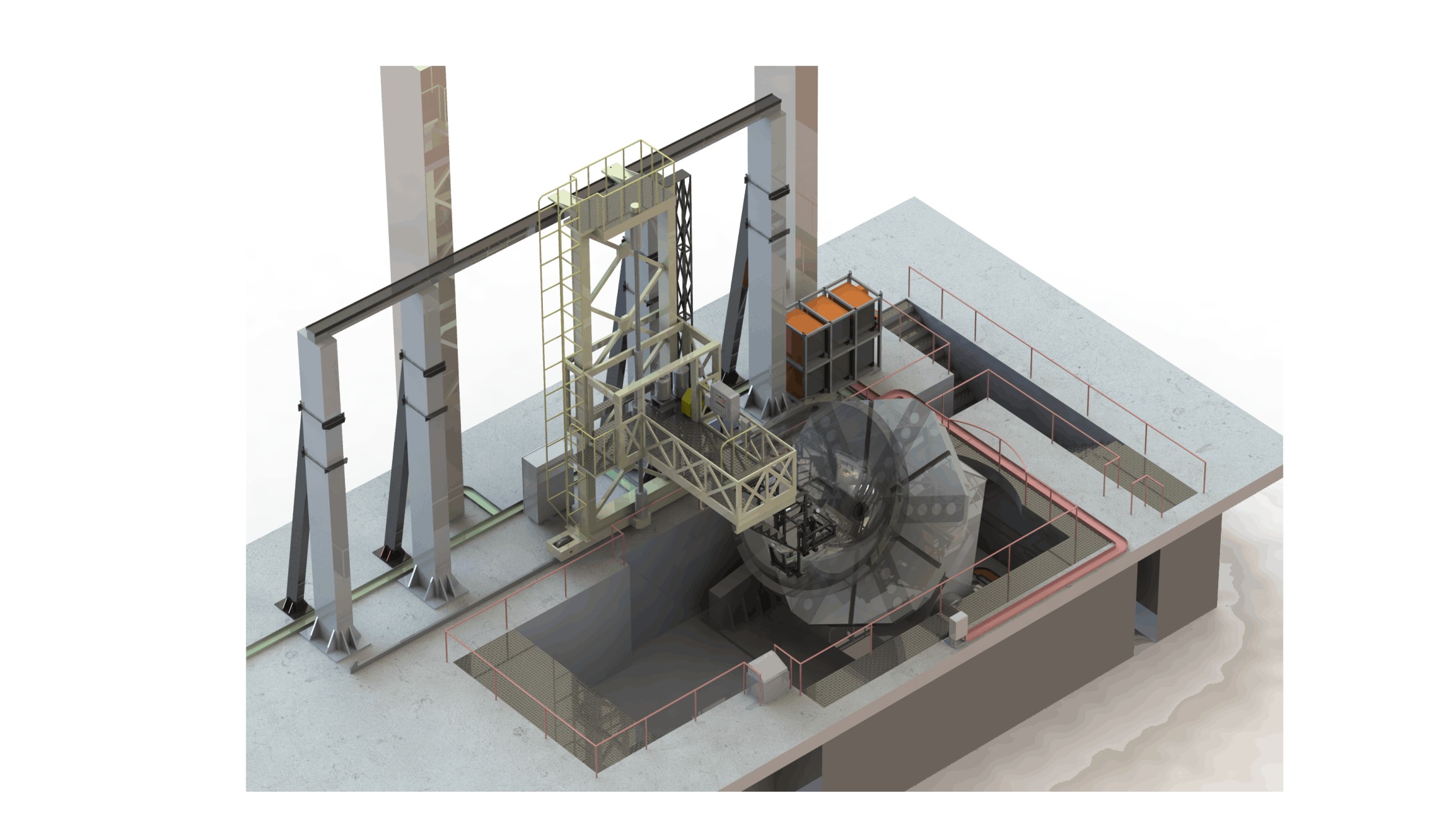 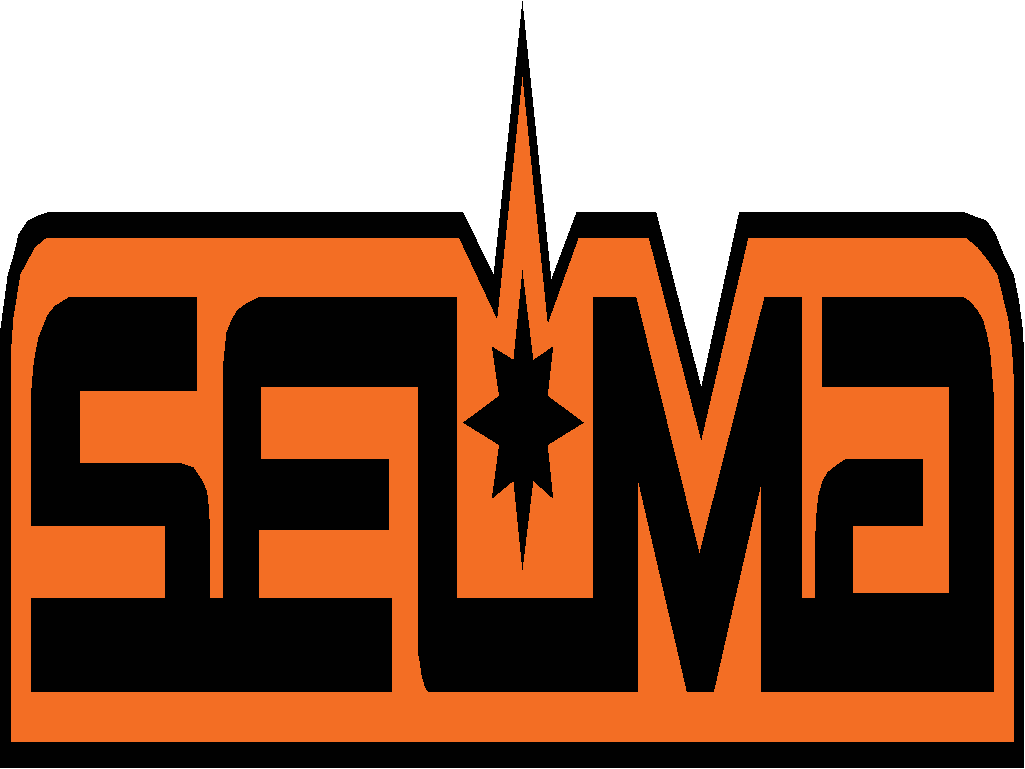 ◄ АВТОМАТИЗАЦИЯ     СВАРОЧНОГО     ПРОИЗВОДСТВА
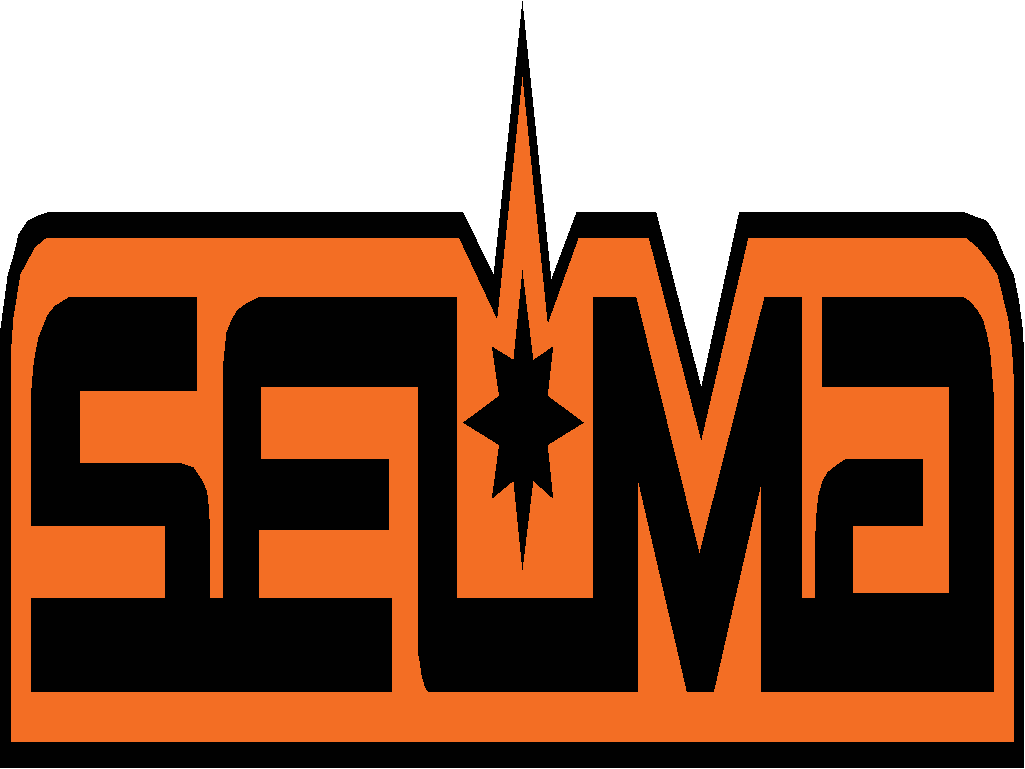 АВТОМАТИЗАЦИЯ СВАРОЧНОГО ПРОИЗВОДСТВА
установка УСКШ-03 для автоматической сварки узлов трубопроводных систем, в т.ч. для топливной системы самолета МС-21, которая разрабатывается на АО ЭМЗ «ФИРМА СЭЛМА» с участием представителей кафедры электромеханики и сварки КИПУ имени Февзи Якубова
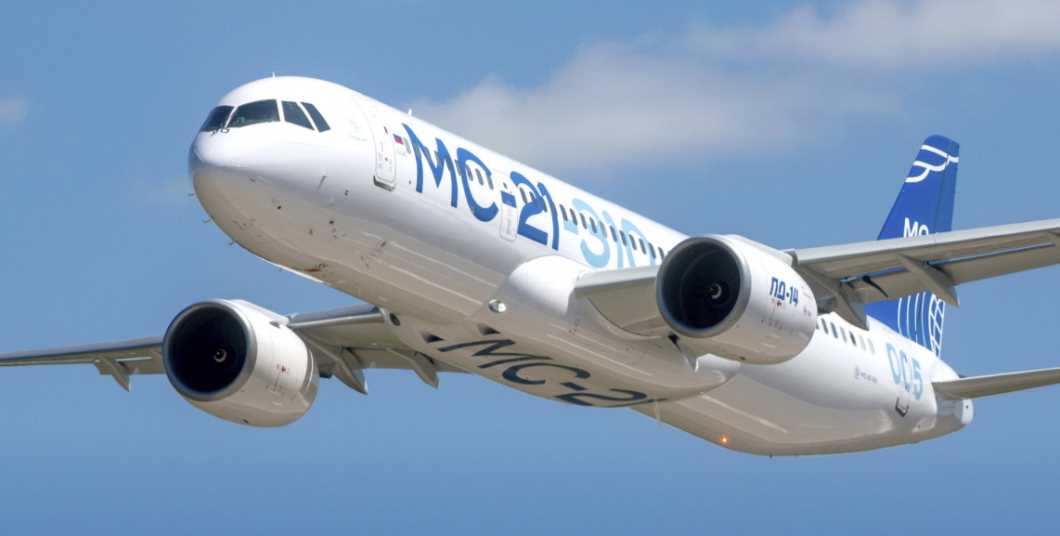 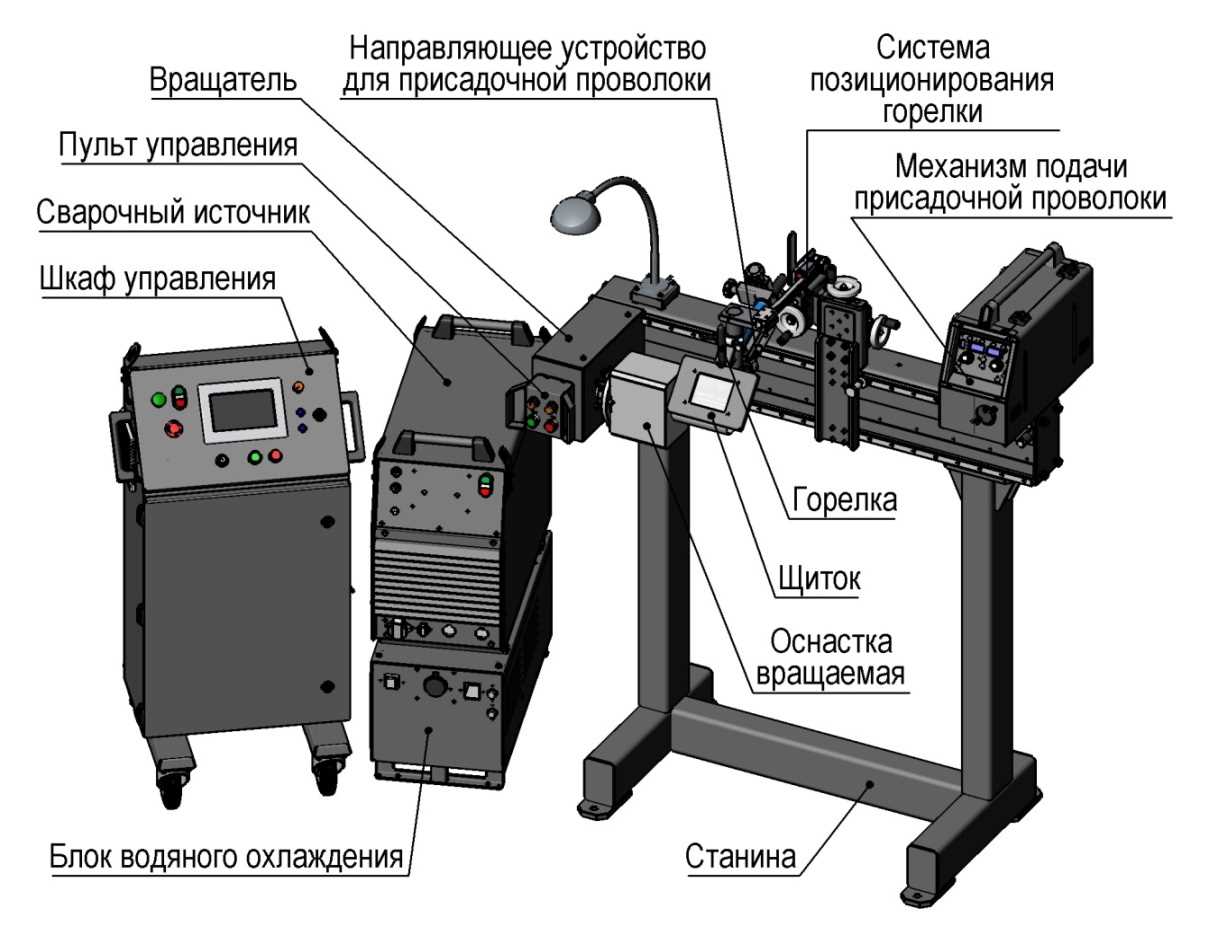 Установка УСКШ-03 для автоматической сварки узлов трубопроводных систем, в т.ч. для топливной системы самолета МС-21, которая разрабатывается на АО ЭМЗ «ФИРМА СЭЛМА» с участием представителей кафедры электромеханики и сварки КИПУ имени Февзи Якубова
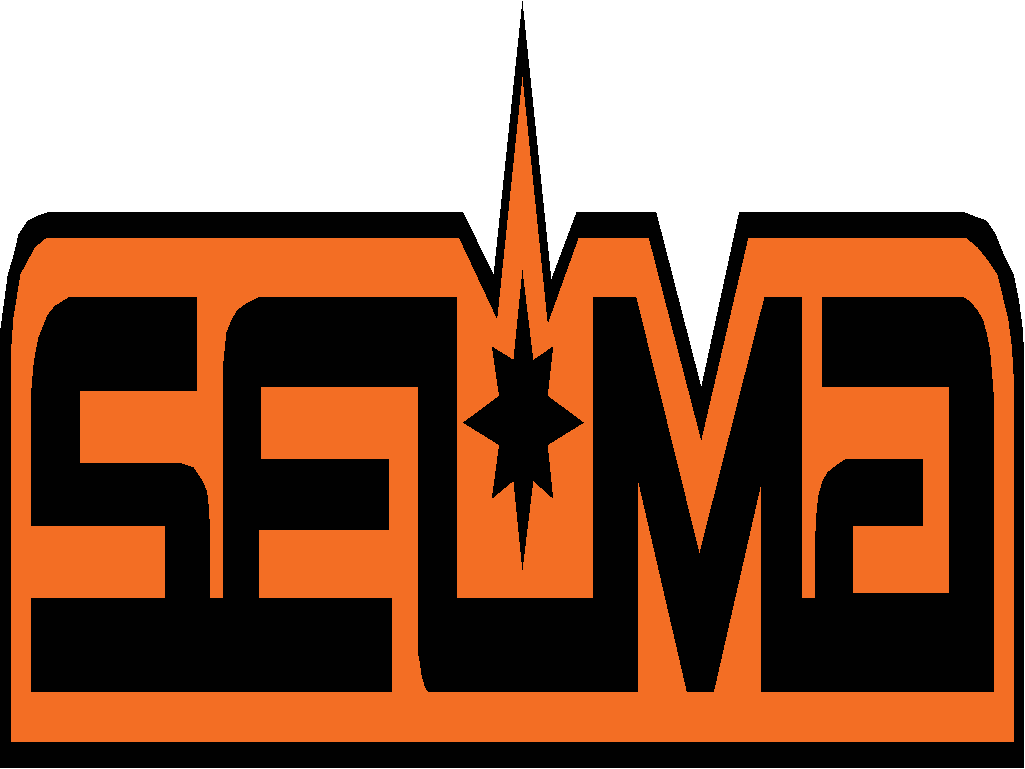 АВТОМАТИЗАЦИЯ СВАРОЧНОГО ПРОИЗВОДСТВА: РЕАЛИЗОВАННЫЕ ПРОЕКТЫ
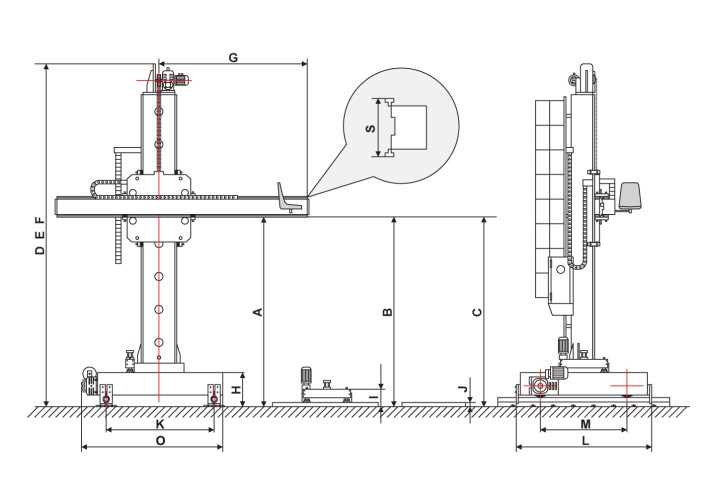 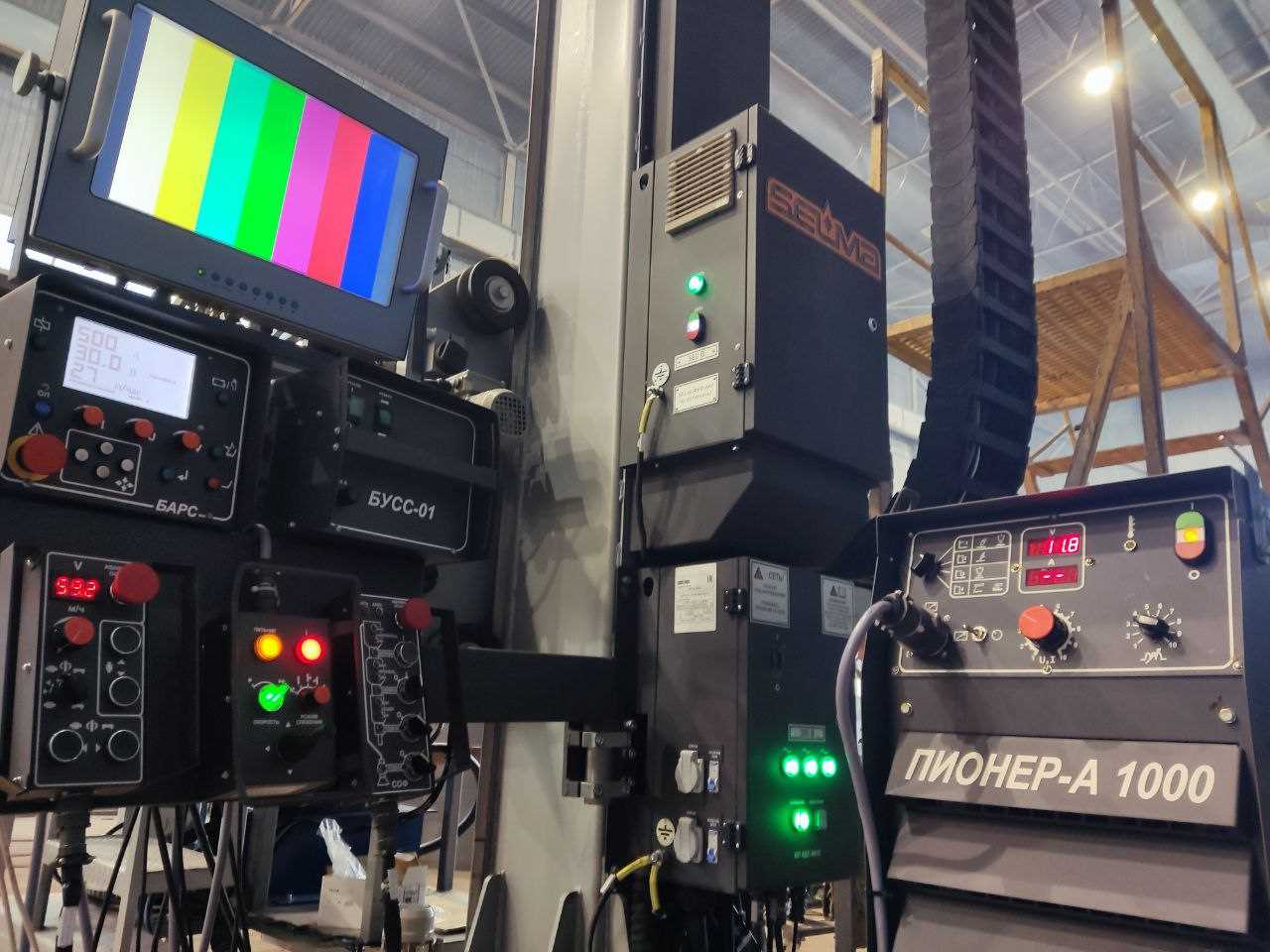 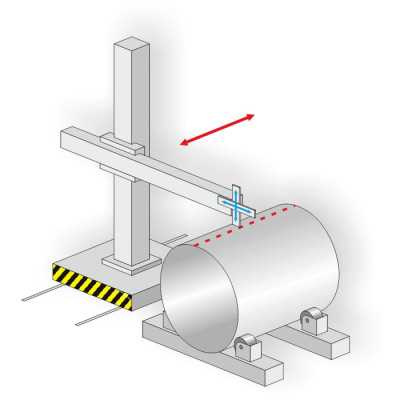 разборка оборудования и дефектация его узлов;
  обследование состояния рельсового пути;
  восстановление и модернизация механической части;
  установка нового оборудования для сварки и наплавки (источники сварочного тока, сварочная головка, головки для наплавки лентой, система слежения, система флюсооборота, система подготовки воздуха); 
  замена системы управления оборудованием; 
  разработка эксплуатационной документации на модернизируемое оборудование..
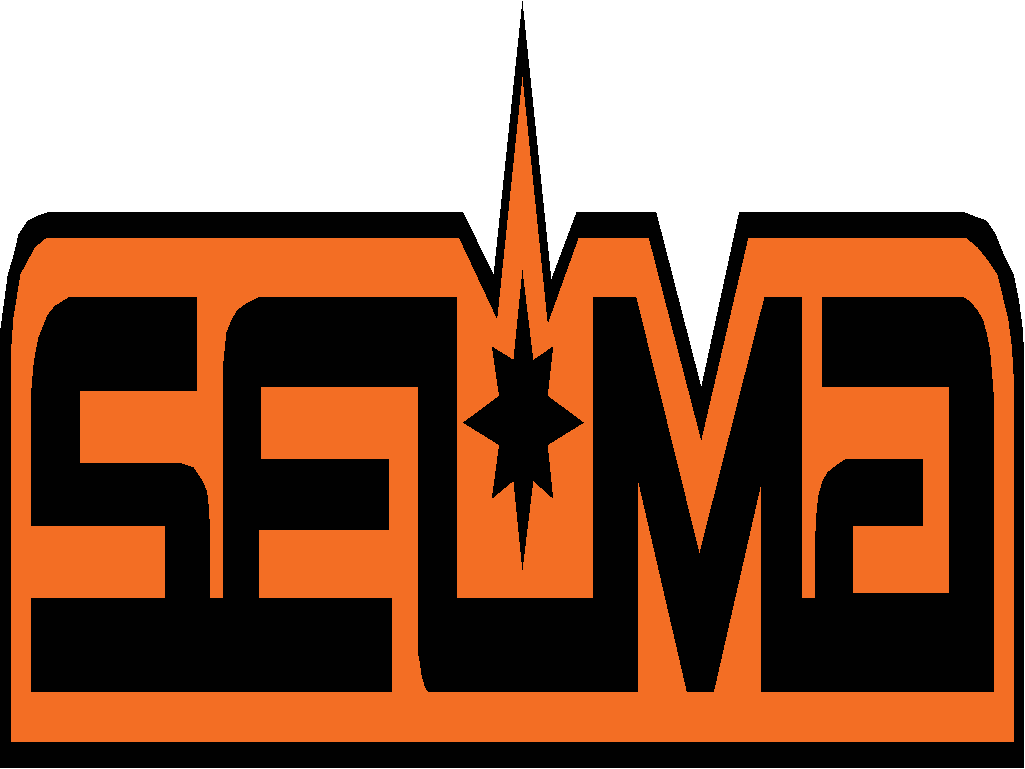 АВТОМАТИЗАЦИЯ СВАРОЧНОГО ПРОИЗВОДСТВА: РЕАЛИЗОВАННЫЕ ПРОЕКТЫ
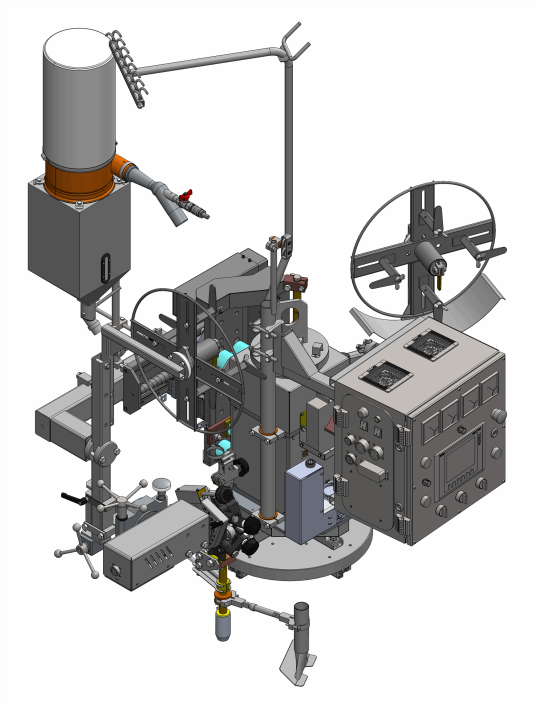 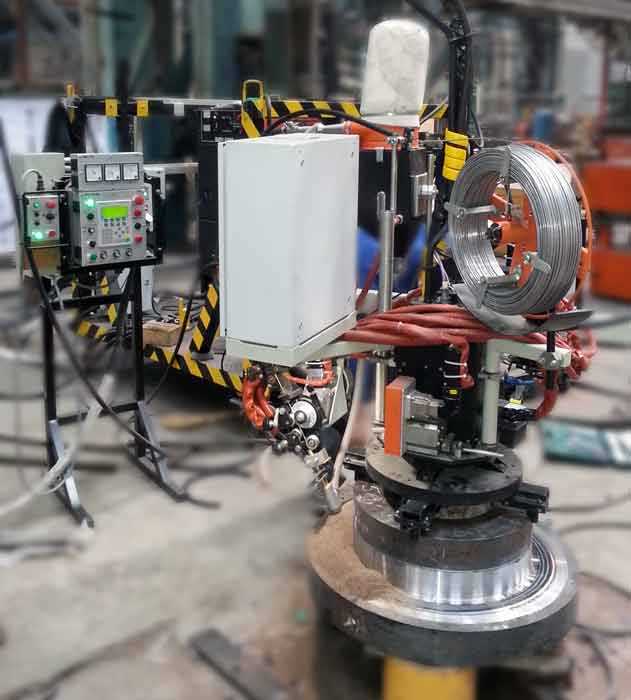 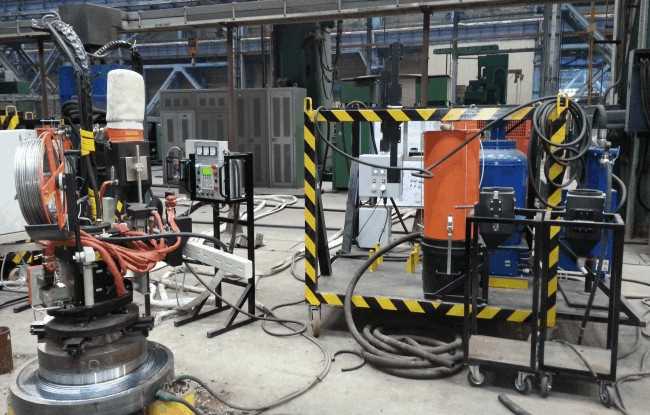 В состав установки входят следующие основные части:
1. Головка для дуговой сварки с системой подвески и позиционирования.
2. Комплект зажимных устройств.
3. Система управления с программируемой приставкой.
4. Источник питания сварочной дуги – сварочный выпрямитель на 1250 А.
5. Система флюсооборота.
6. Комплект монтажных частей.
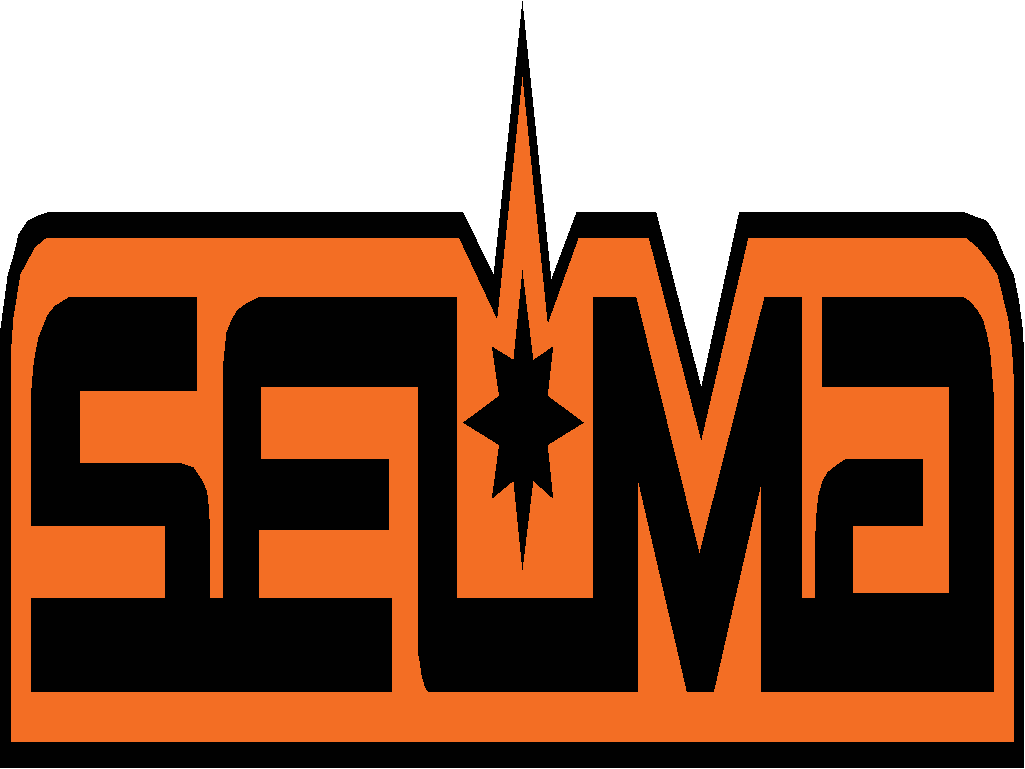 АВТОМАТИЗАЦИЯ СВАРОЧНОГО ПРОИЗВОДСТВА: РЕАЛИЗОВАННЫЕ ПРОЕКТЫ
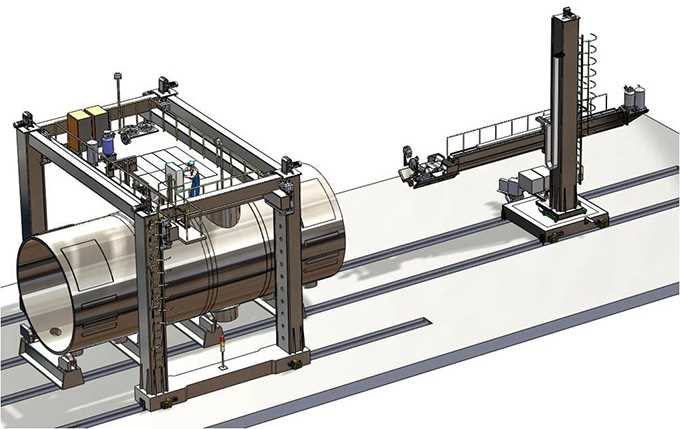 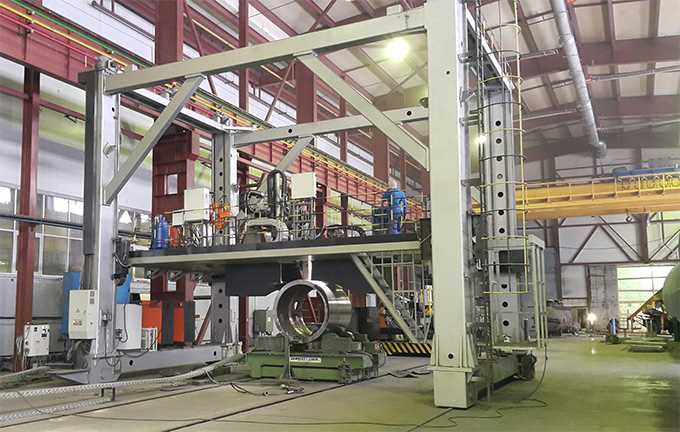 Комплекс для автоматической сварки и наплавки цилиндрической изделий диаметром до 5 м и толщиной до 200 мм.
Комплекс позволяет производить сварку в узкощелевую и традиционную разделку цилиндрических толстостенных изделий с внешней и внутренней стороны, а также производить электрошлаковую ленточную наплавку.
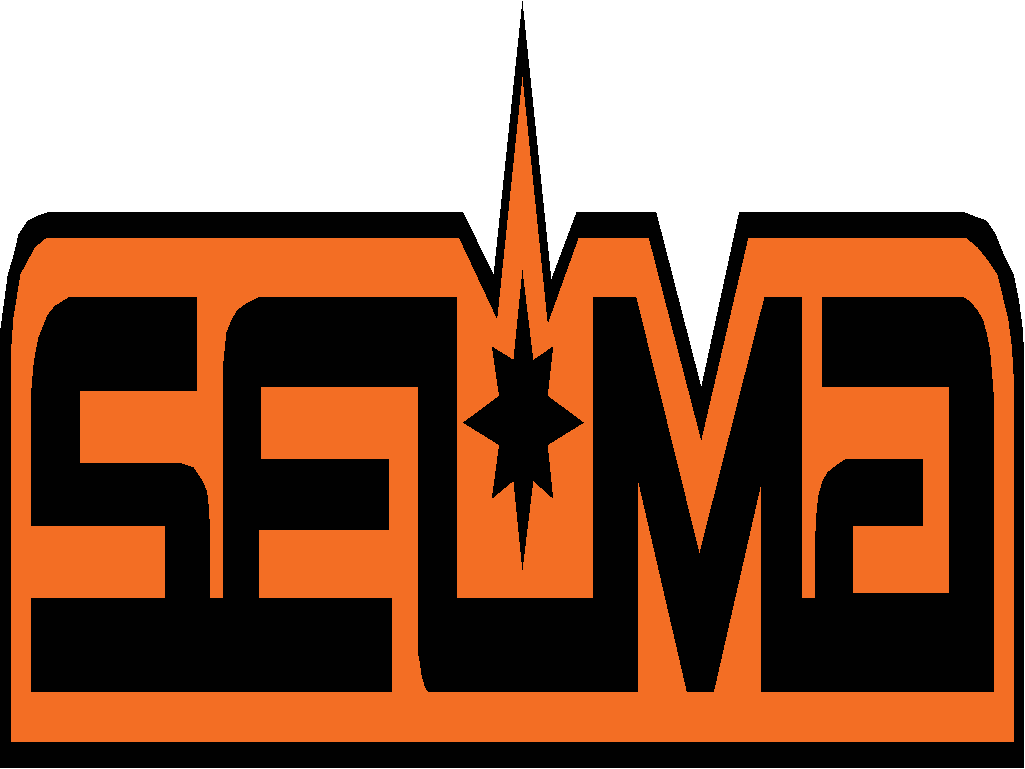 ПРОЕКТЫ, НАПРАВЛЕННЫЕ НА ПОВЫШЕНИЕ ПРОИЗВОДИТЕЛЬНОСТИ ТРУДА
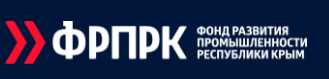 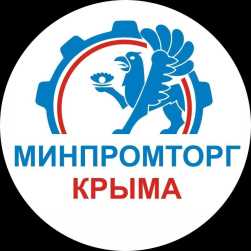 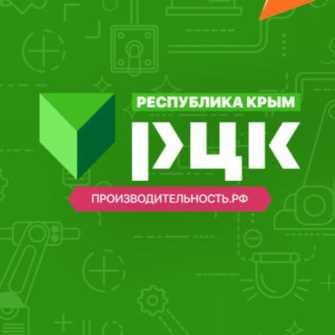 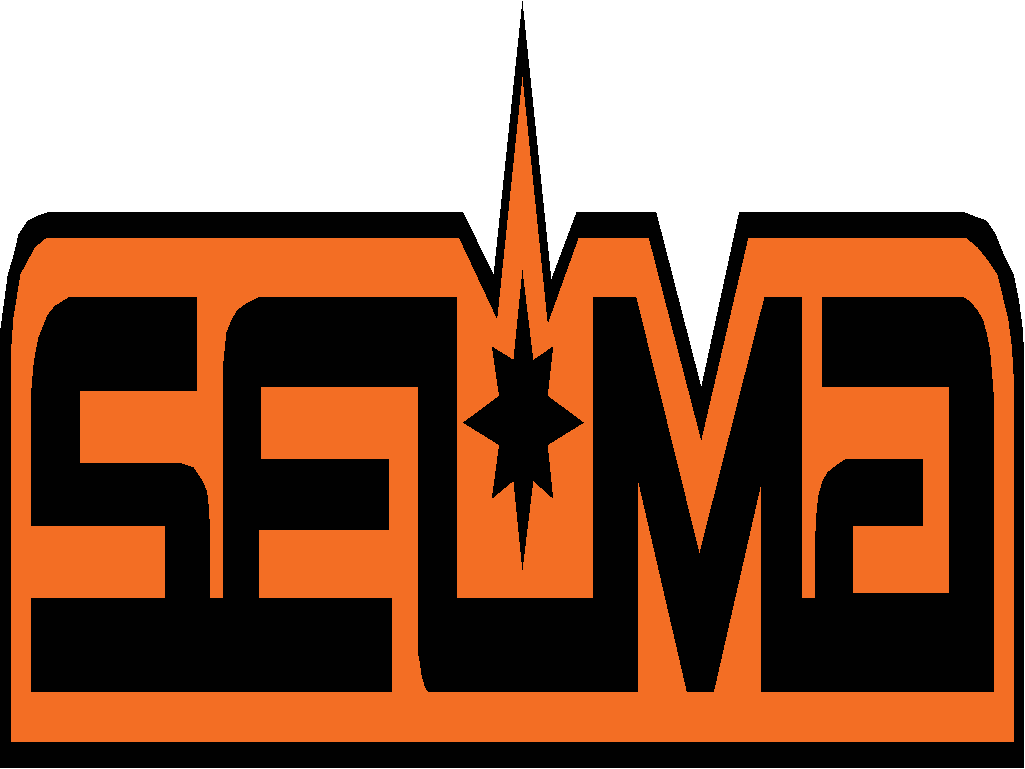 Спасибо 
за внимание!
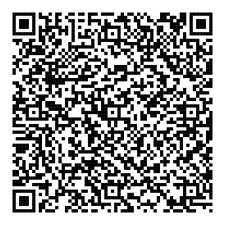 Акционерное общество Электромашиностроительный завод «Фирма СЭЛМА»
295000,Республика Крым, г. Симферополь, ул. Генерала Васильева, 32А, тел.: 7(978)728-97-97 pgd@selma.npfets.ru
--- https://zavodselma.ru/ ---